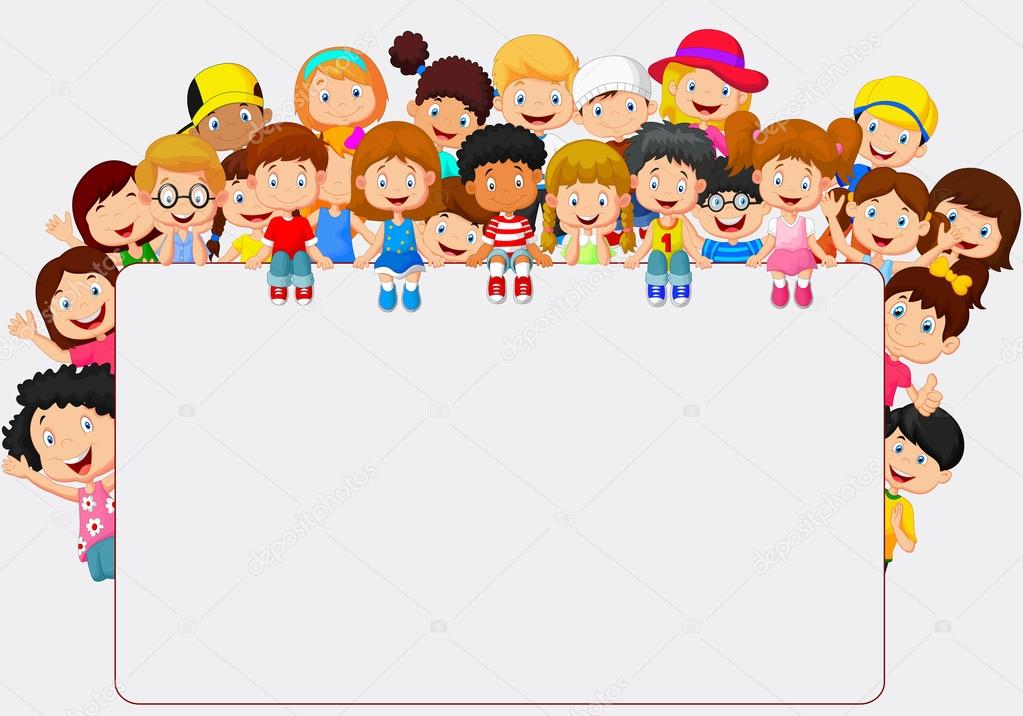 Использование авторских дидактических игр в группе компенсирующей направленности для детей с тяжёлыми нарушениями речи
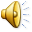 Подготовила  воспитатель Конова В.В. 
МБДОУ  МО г Краснодар 
«Детский сад №228»
Игра - это огромное светлое окно, через которое в духовный мир ребенка вливается живительный поток представлений, понятий об окружающем мире. Игра - это искра, зажигающая огонек пытливости и любознательности.

Сухомлинский В. А.
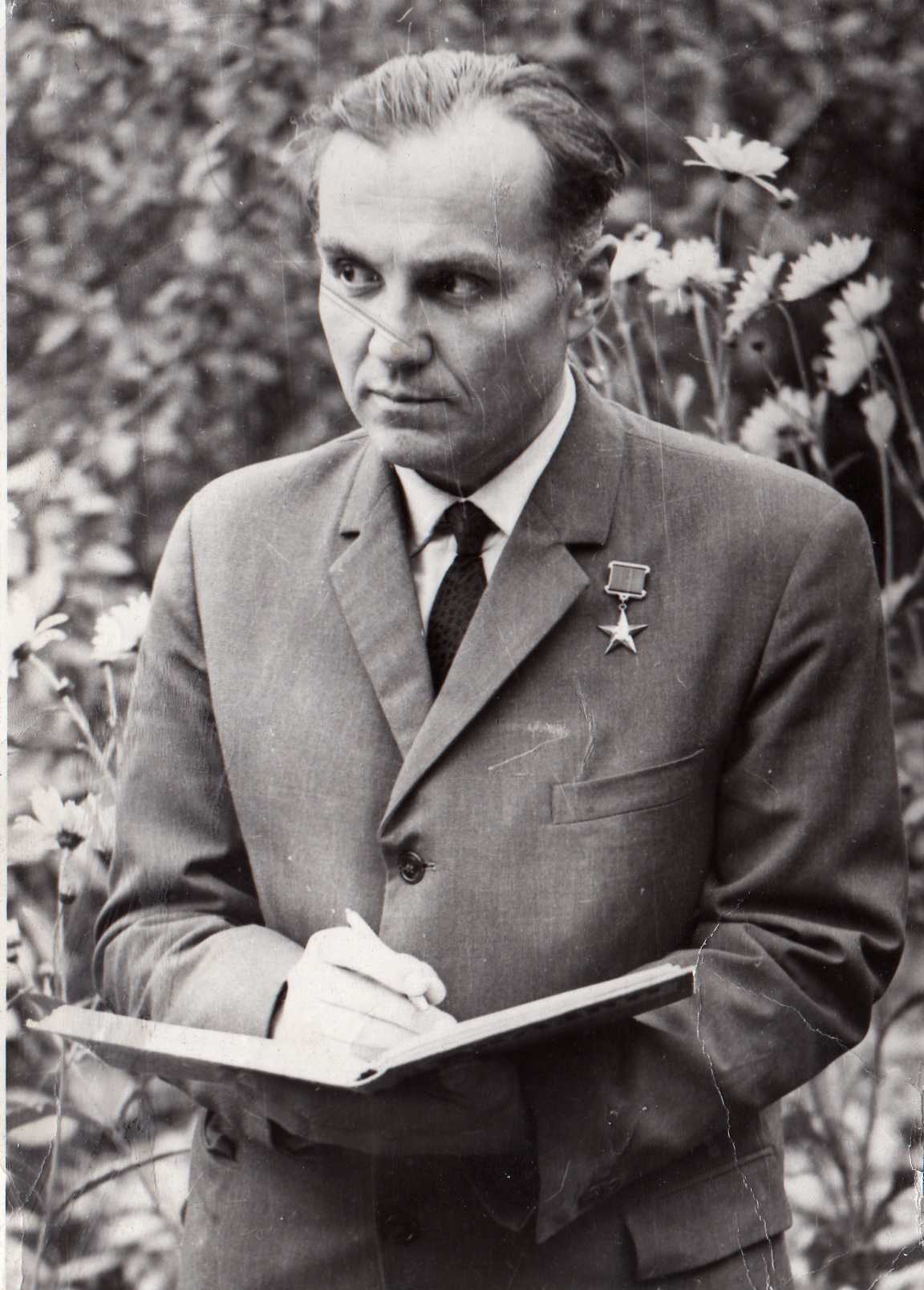 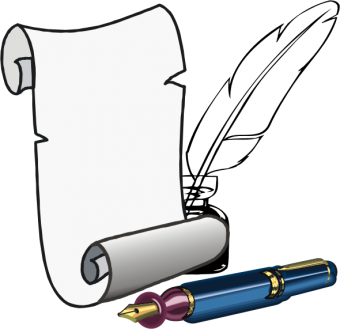 Игра на дошкольном этапе имеет особую ценность: она способствует формированию у ребенка любознательности, стремления к получению новых знаний и успешному обучению в школе. Ценность игр заключается в том, что они создаются в обучающих целях. Благодаря их использованию можно добиться более прочных и осознанных знаний, умений и навыков. Игра будит детское воображение. Создает приподнятое настроение.
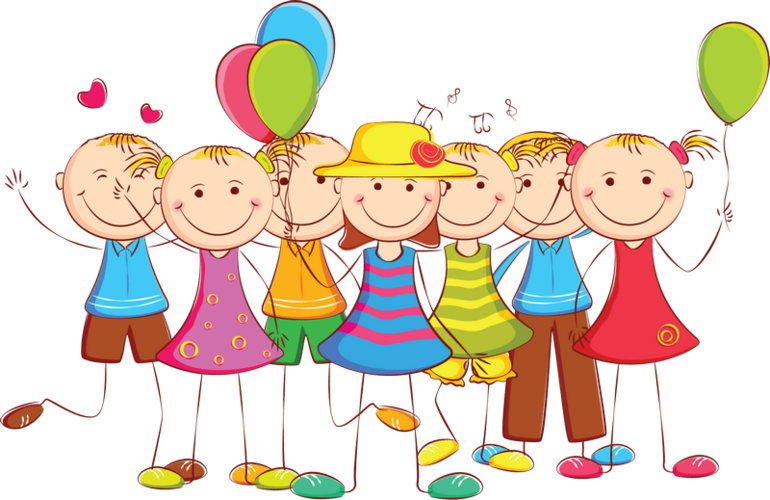 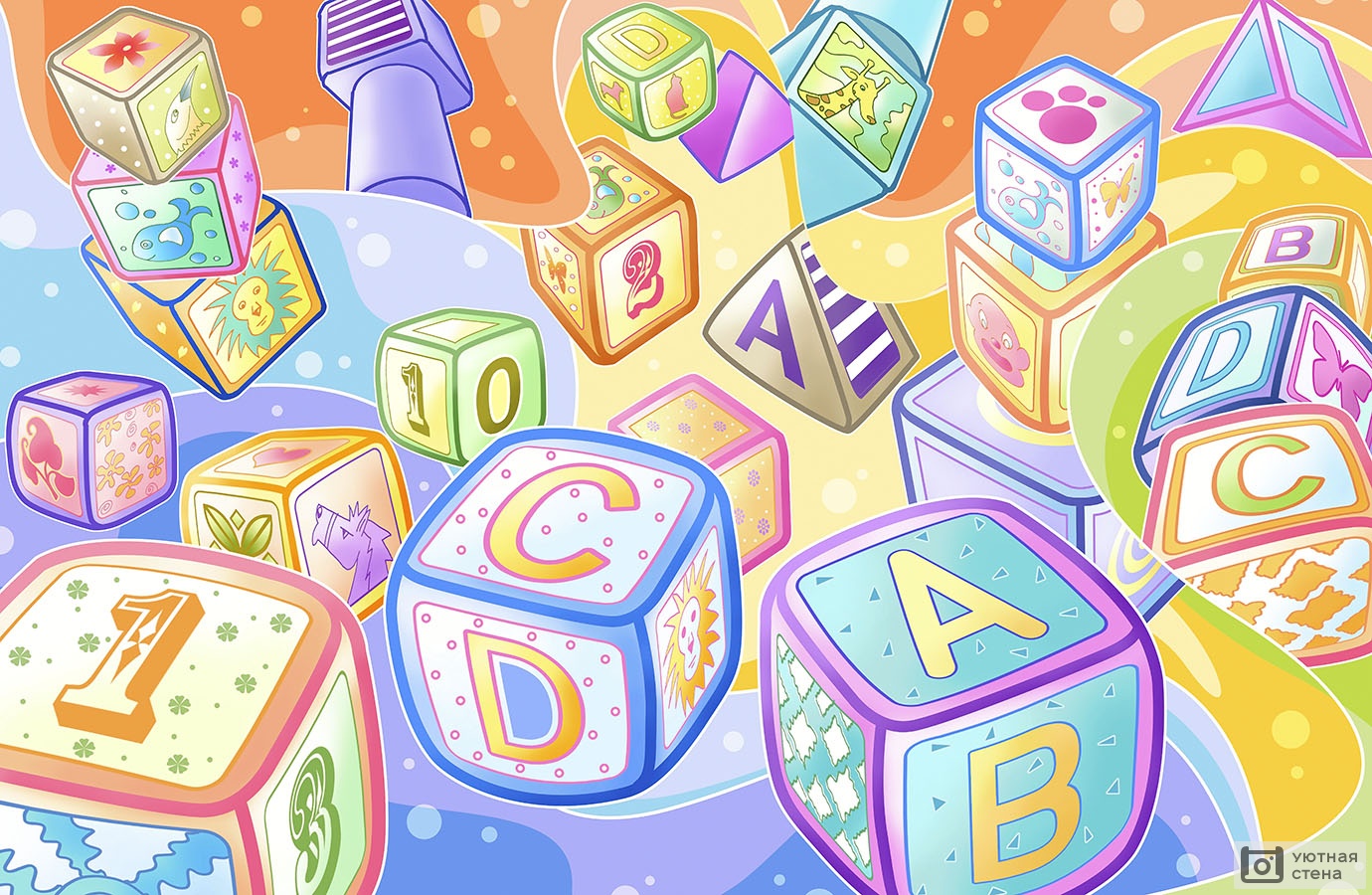 Дидактическая игра      «Волшебные цепи» 
Цель игры заключается в развитие фонематического восприятия и связной речи,  в формирование математических представлений и  развитие мелкой моторики рук. Игра может быть использована  в организованной образовательной деятельности  и в индивидуальной  работе с детьми старшего дошкольного возраста.
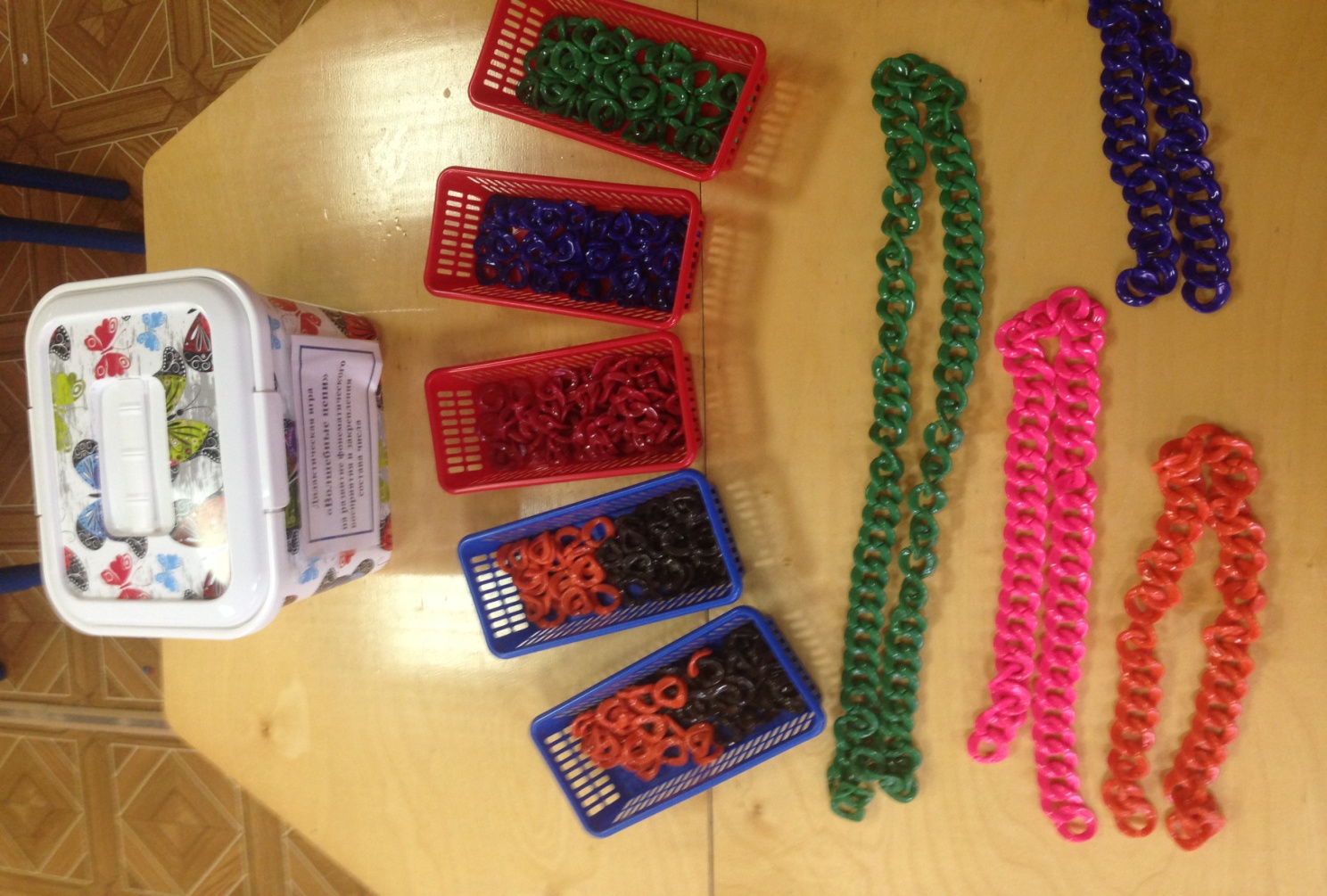 В игру «Волшебные цепи»  можно играть так:

1. Составляем звуковую схему слова. 
На столах у ребят стоят корзинки с красными, синими и зелёными звеньями цепи. Воспитатель показывает детям предметную картинку. Ребята называют картинку и составляют звуковую схему слова, соединив цепи с правильным цветовым обозначением звуков.
2. Составляем слоговую схему слова.
На столах у ребят стоят корзиночки со звеньями цепи одного цвета (красный, зеленый, синий цвета в игре не используются)
Воспитатель показывает детям предметную картинку. Ребята напевно произносят название картинки и отхлопывая,  делят слово на слоги. Затем соединяют звенья цепи по количеству слогов.
3. Выделяем ударный слог в слове. 
На столах у ребят стоят корзиночки со звеньями цепи одного цвета (красный, зеленый, синий цвета в игре не используются) 
Воспитатель показывает детям предметную картинку и предлагает ребятам послушать какой слог звучит громче. 
Где Волшебник Ударение взмахнул своей палочкой? Ребята определяют какой по счету слог был ударный.  И это звено цепи меняется на звено другого цвета (зеленый, красный, синий цвета в игре не используют)
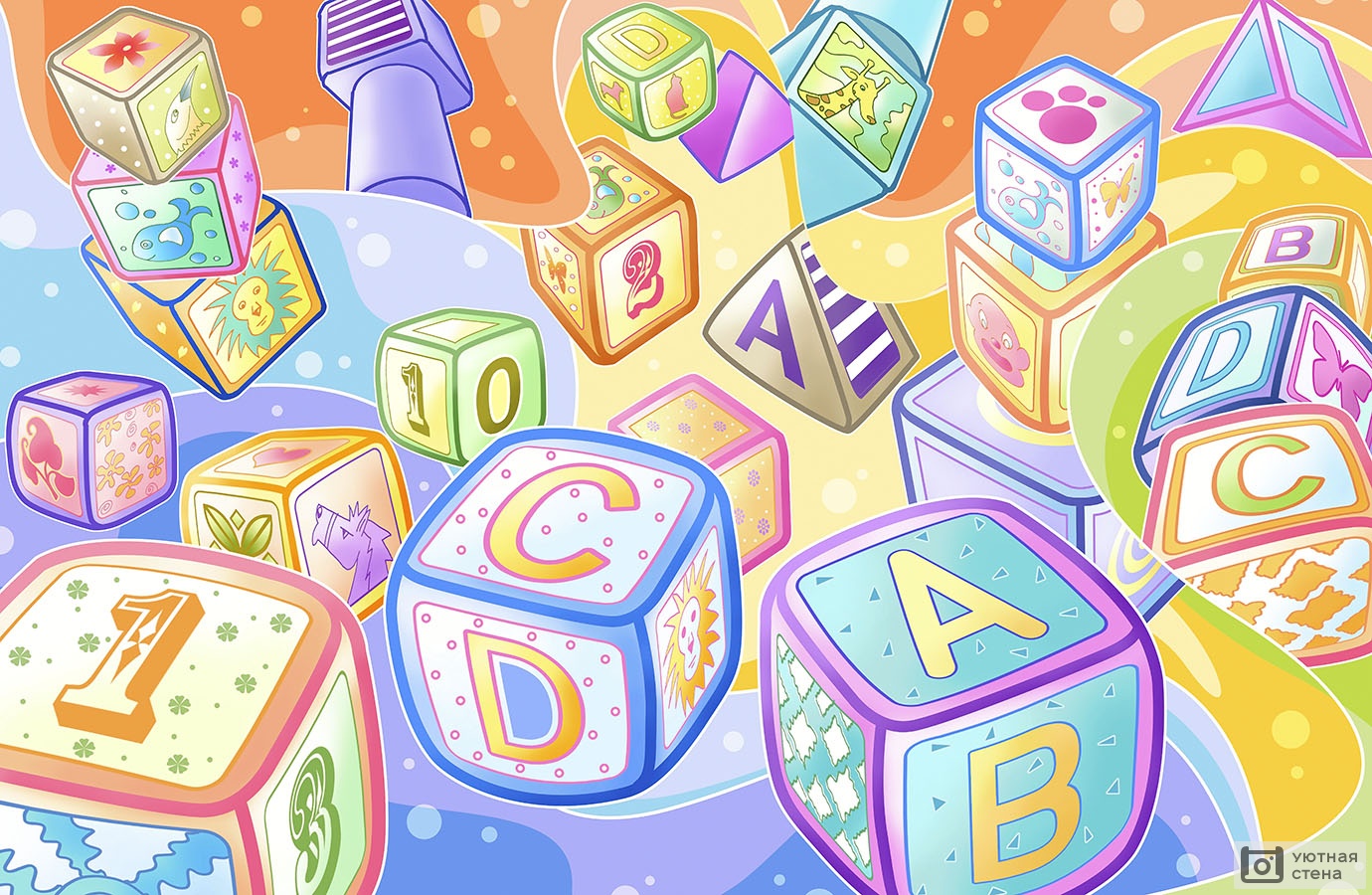 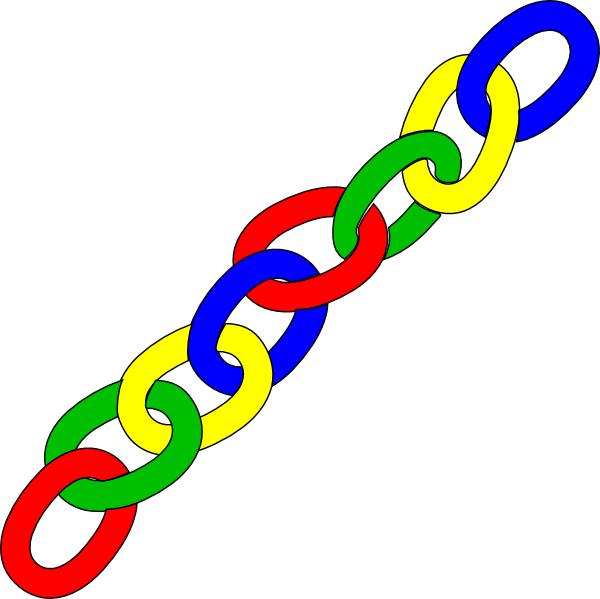 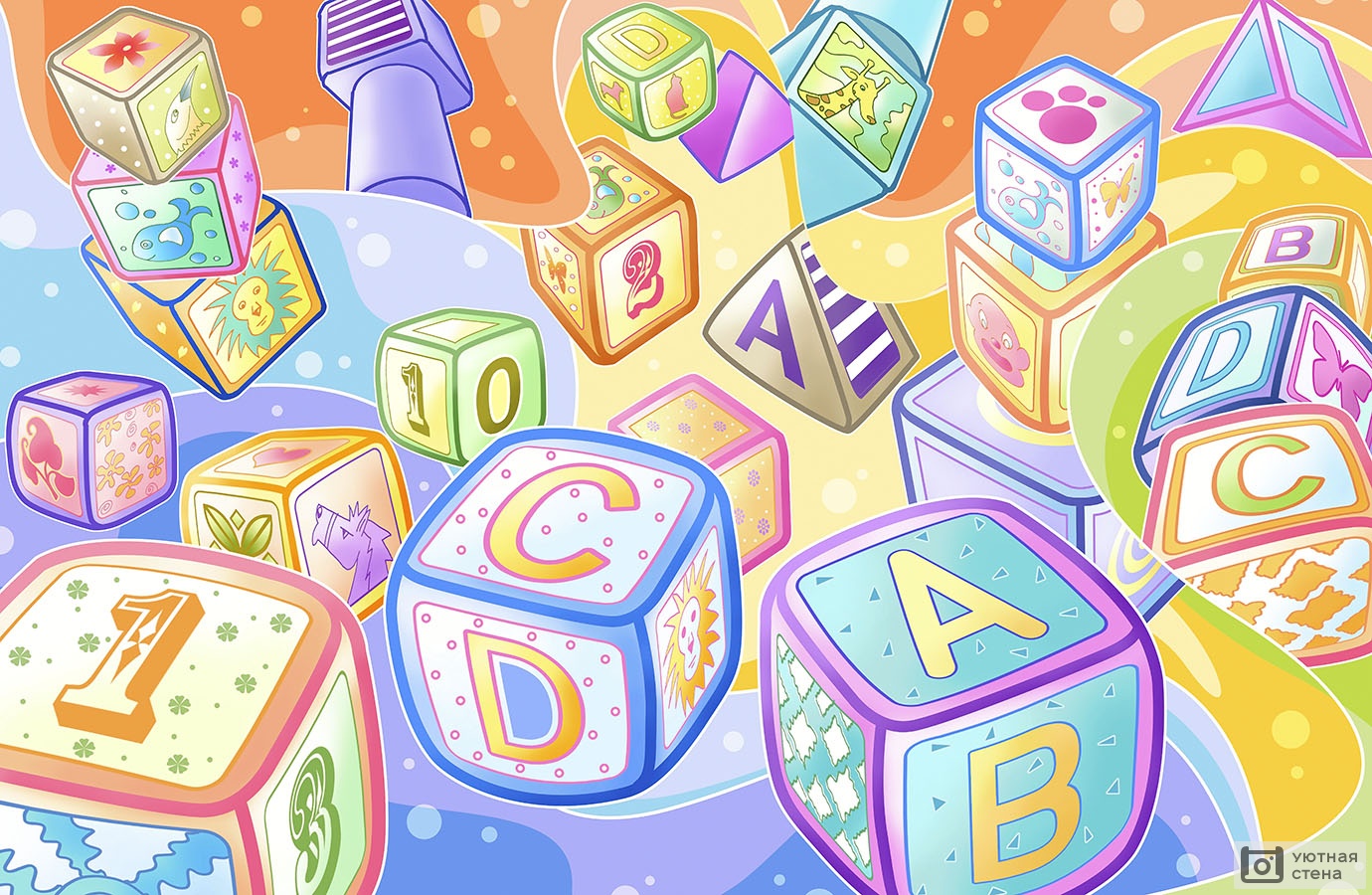 4. Кто придумает самое длинное предложение?
 На столах у ребят стоят корзиночки со звеньями цепи одного цвета (красный, зеленый, синий цвета в игре не используются) 
Воспитатель произносит короткое предложение из двух слов. Например: Маша кушает. Ребята собирают цепочку из двух звеньев. Воспитатель спрашивает: «Кто может придумать предложение длиннее?» Ребята добавляют по одному слову, соединяя звенья цепи.
Итог игры: Маша кушает вкусную, сладкую, гречневую кашу.

5. Закрепляем состав числа. 
На доске картинка с изображением цифры. Ребятам предлагается составить и закрепить состав числа из двух частей, при помощи звеньев цепи двух цветов.
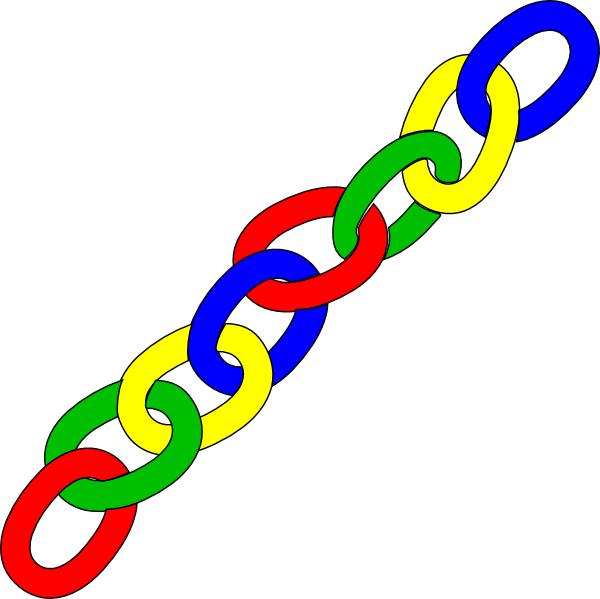 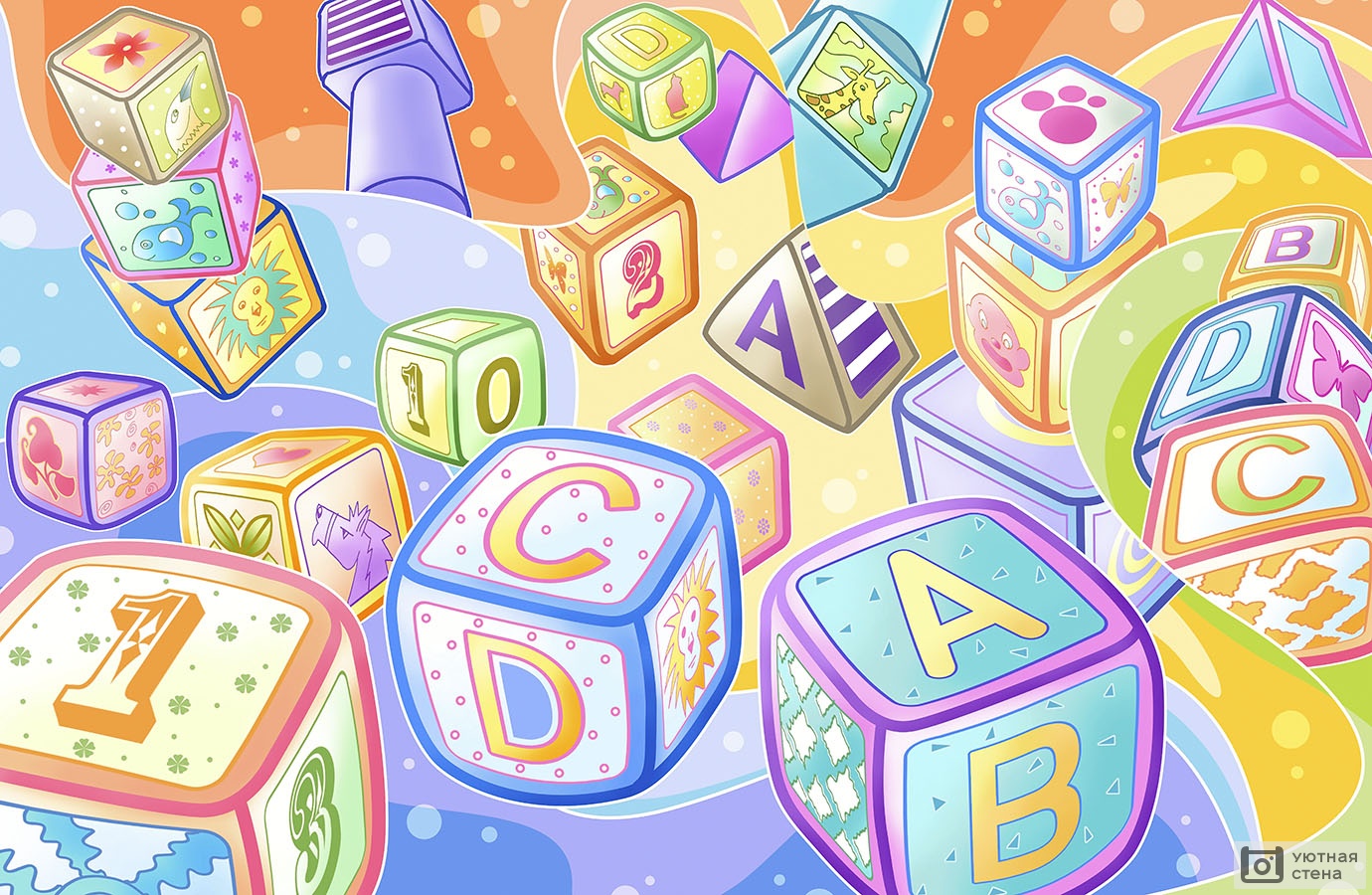 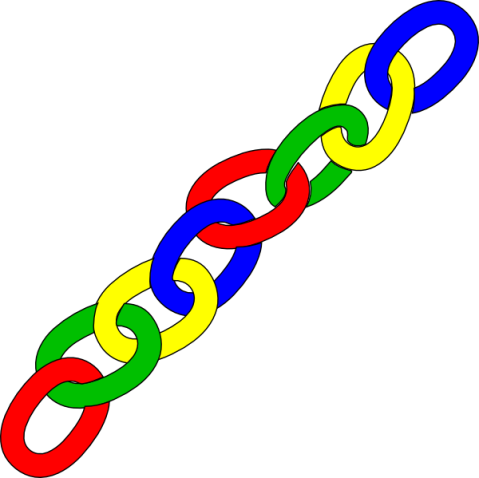 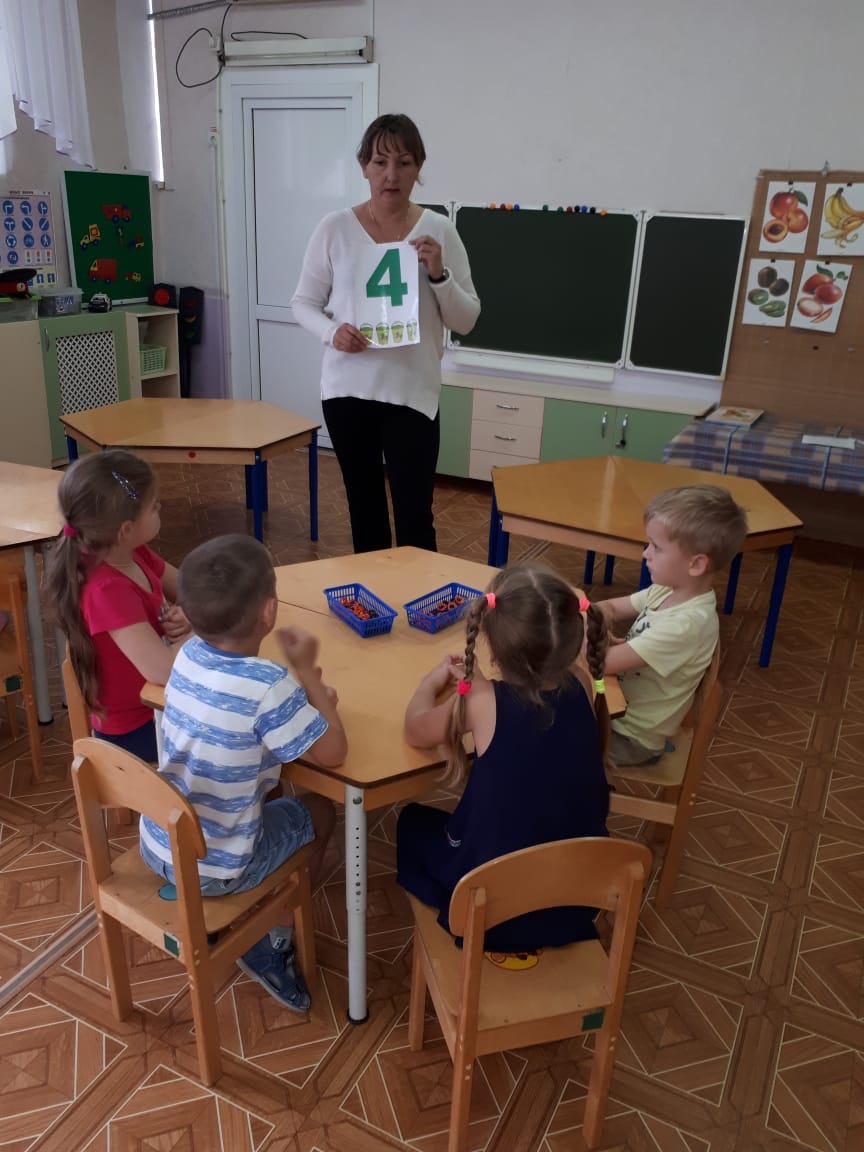 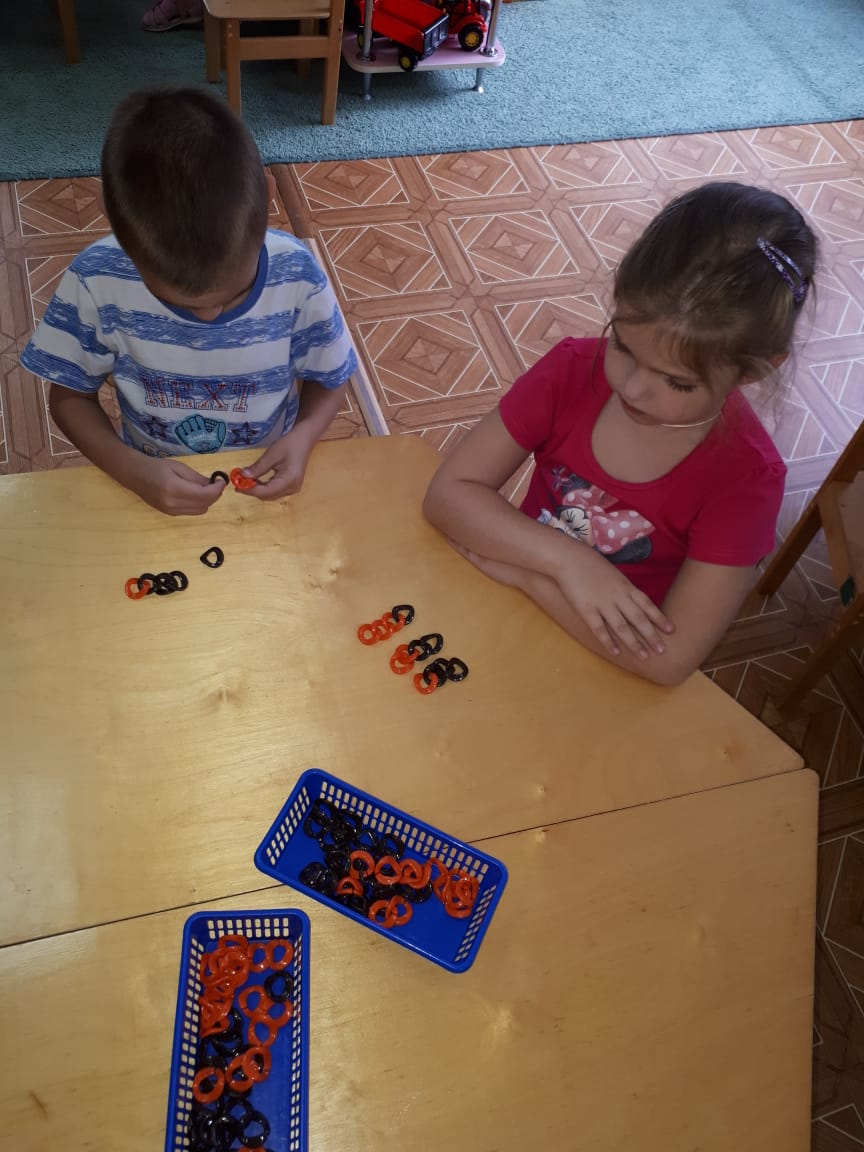 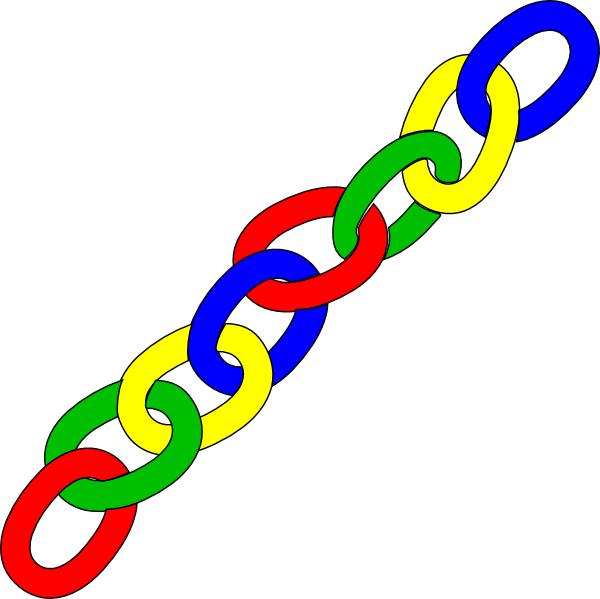 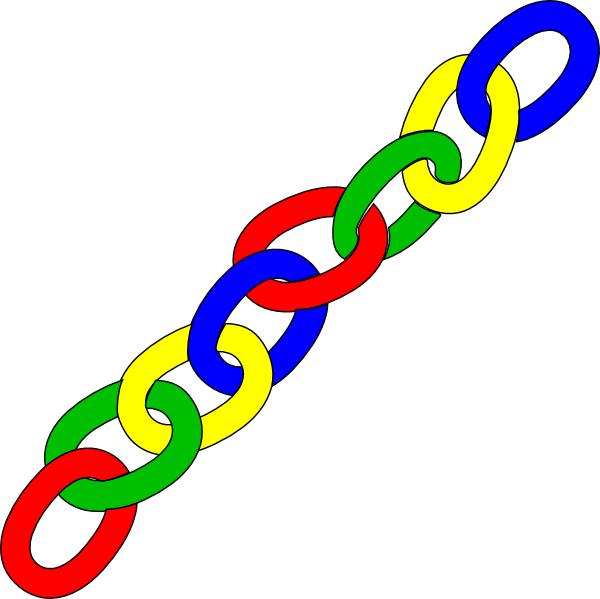 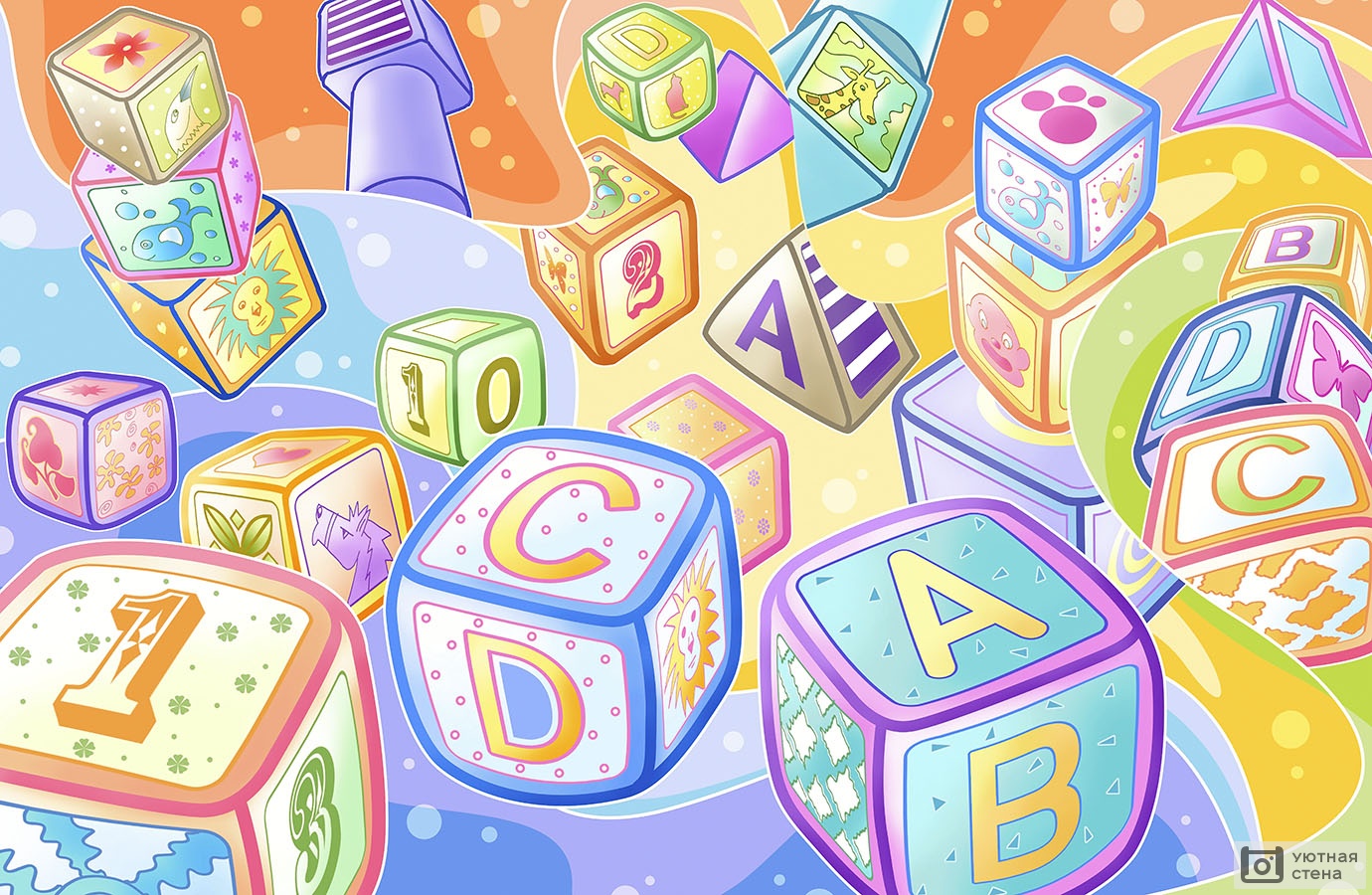 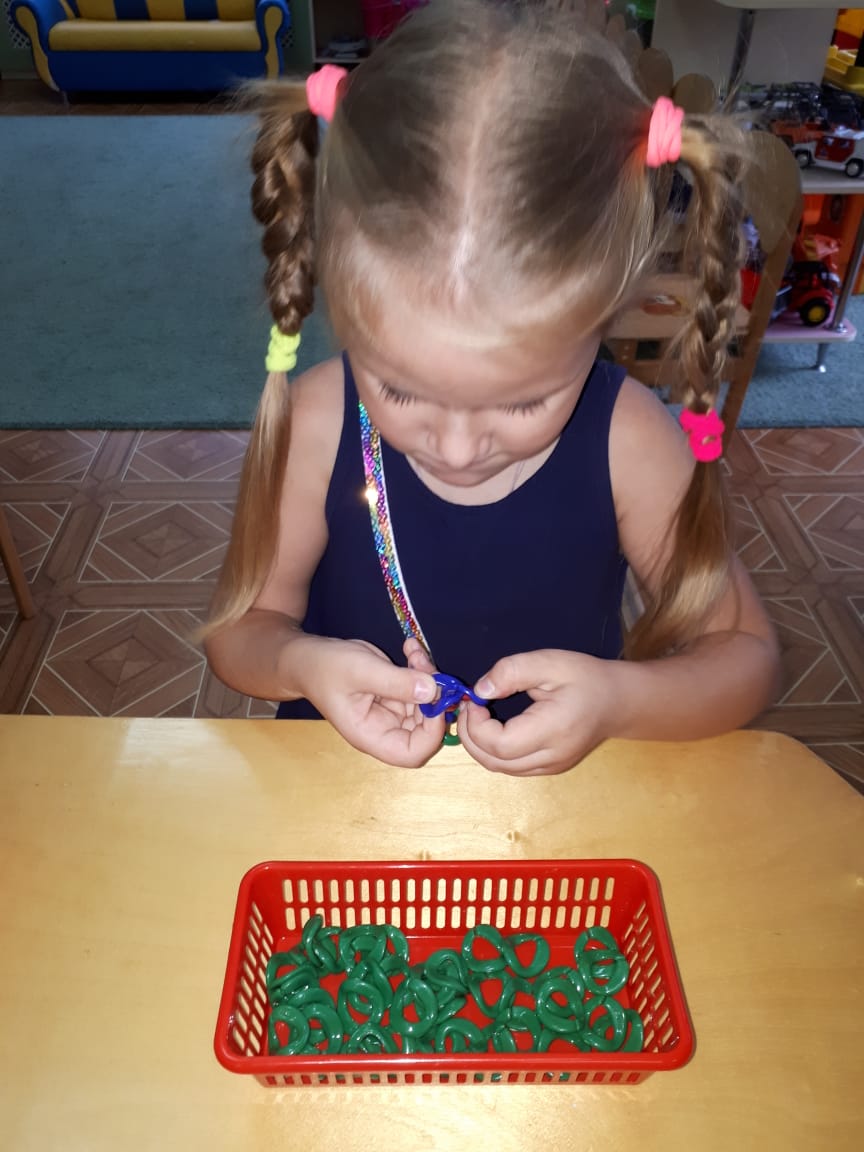 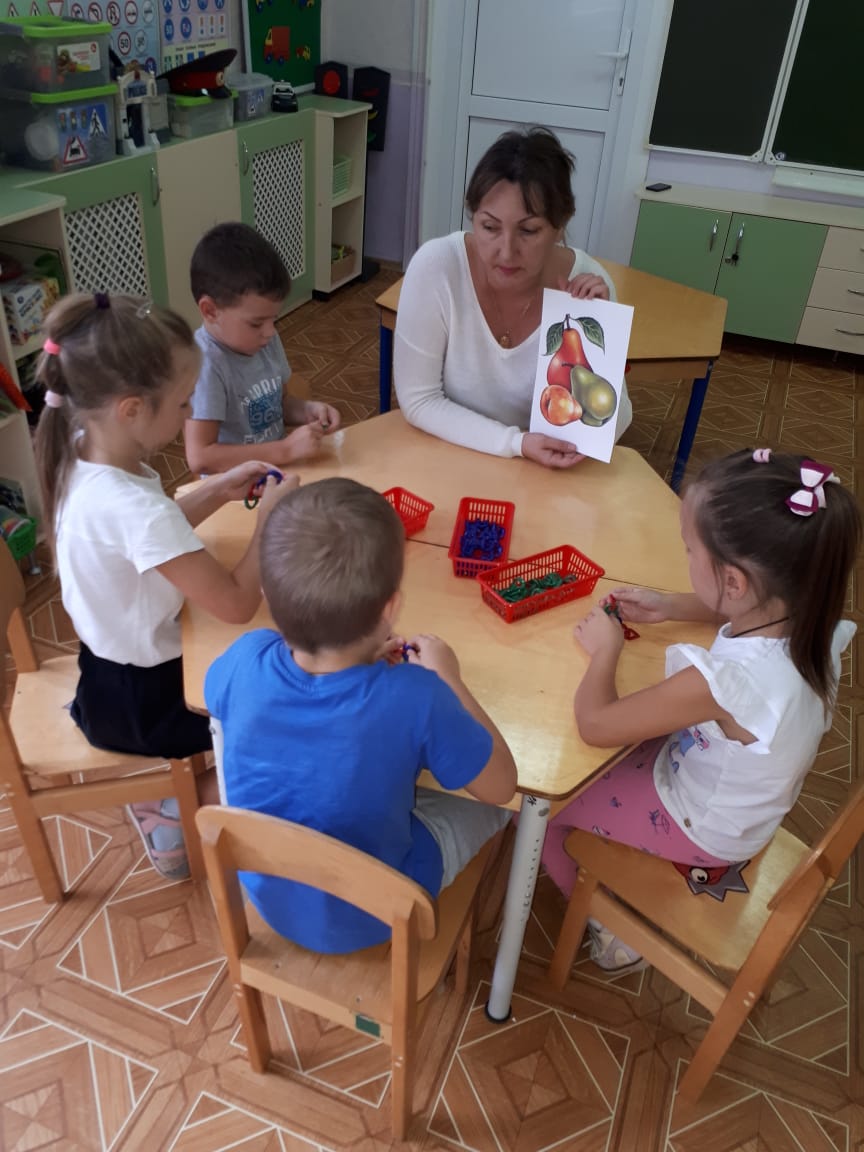 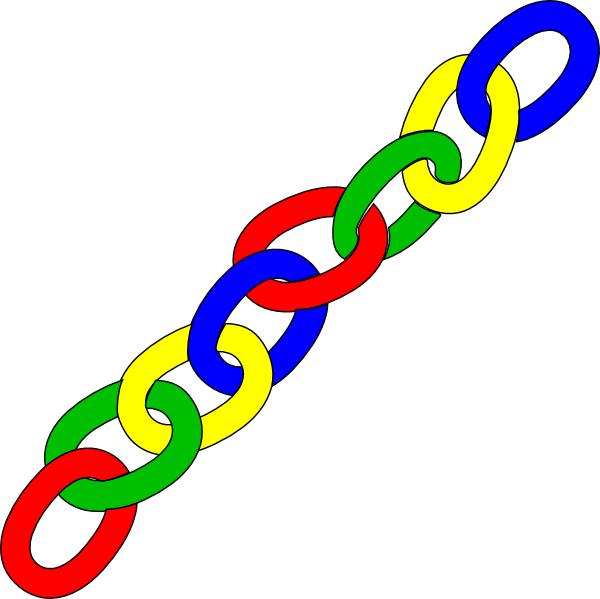 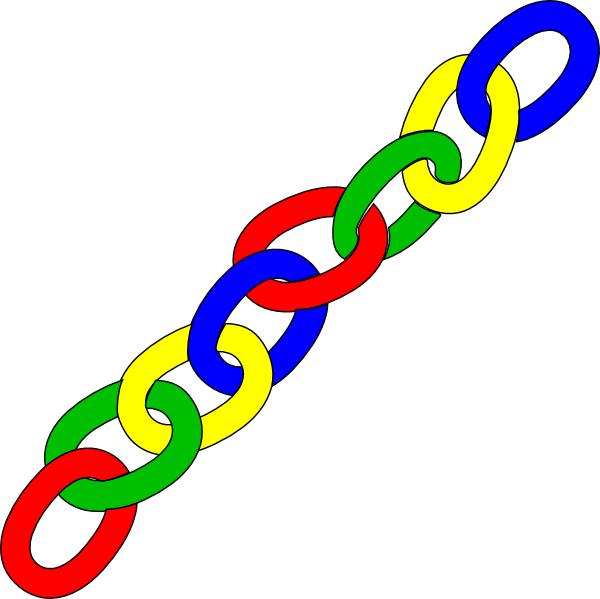 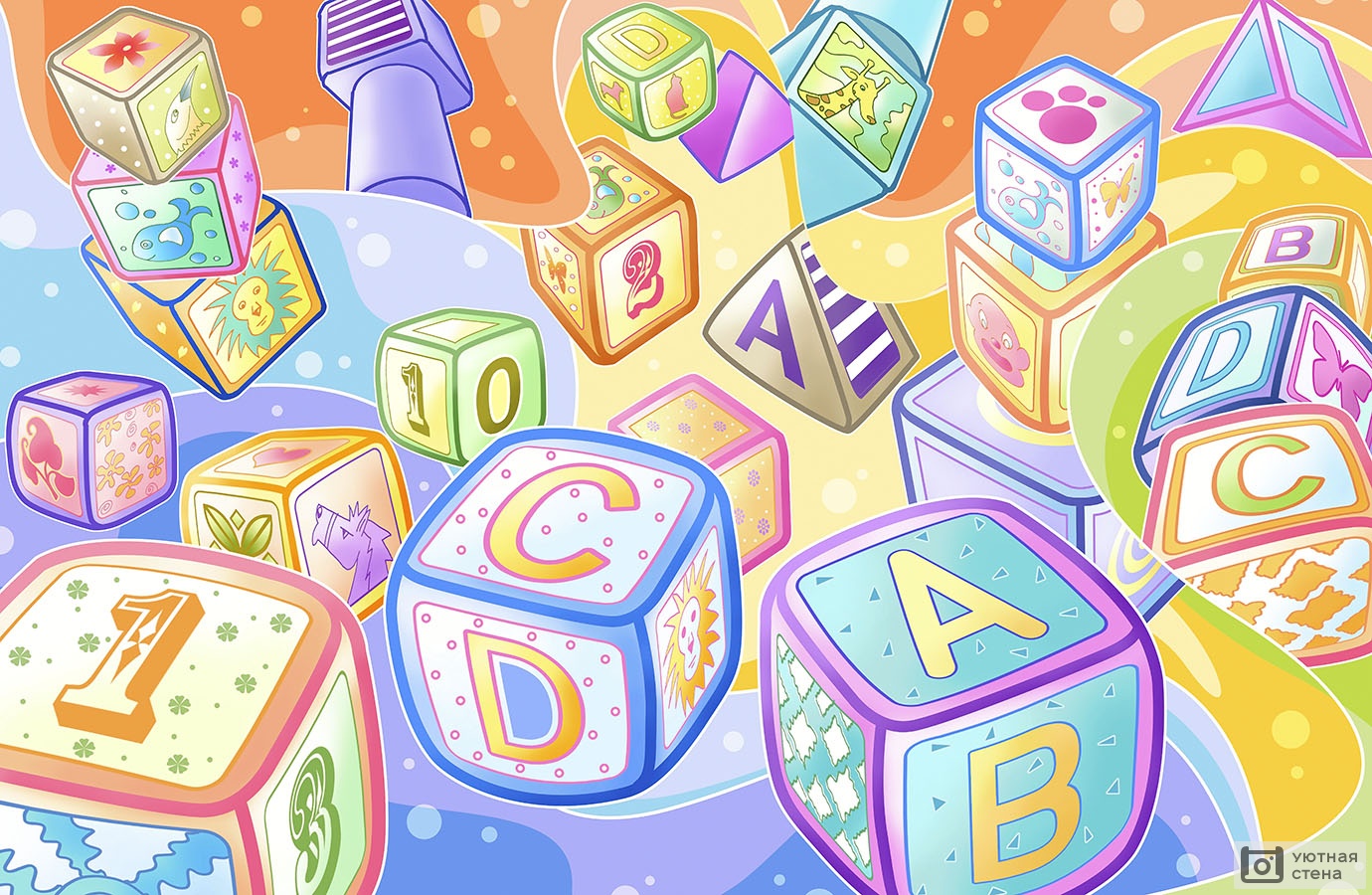 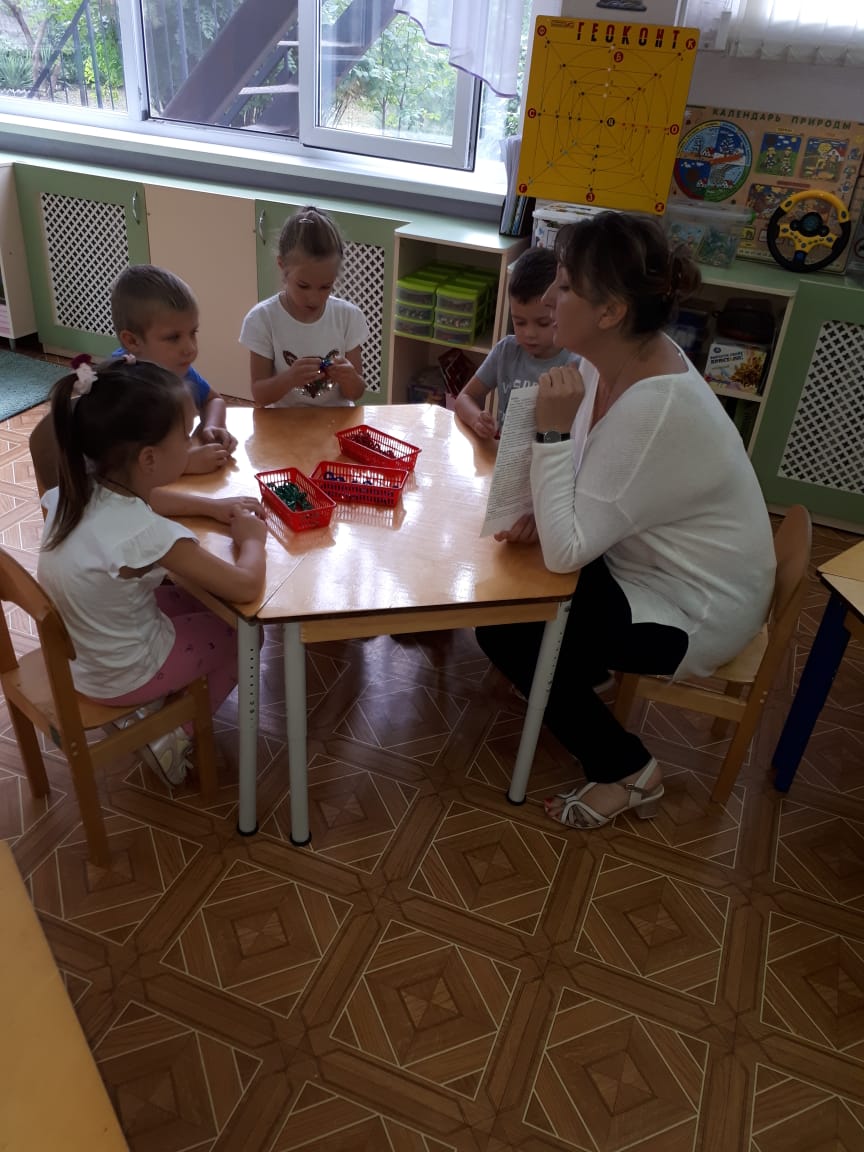 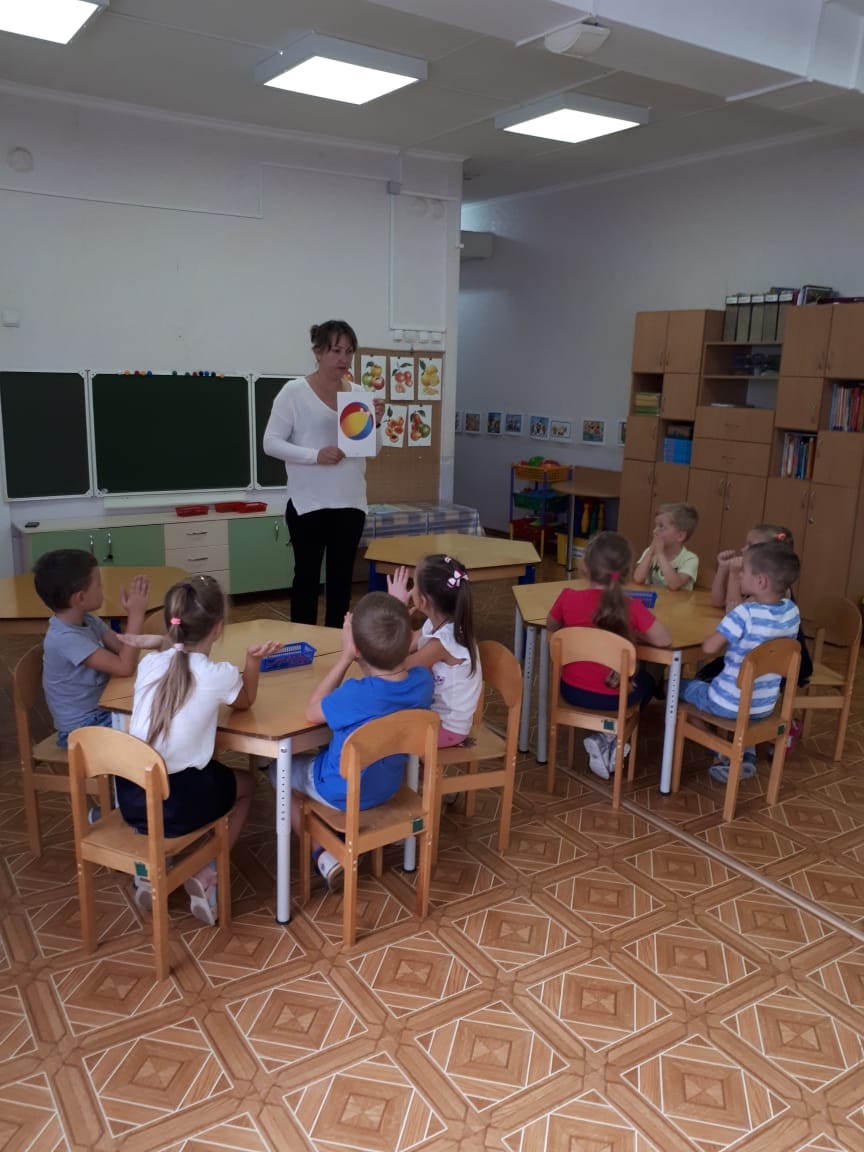 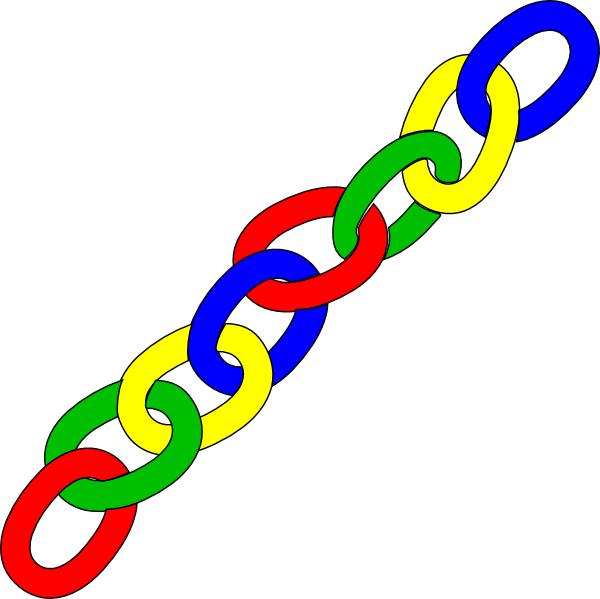 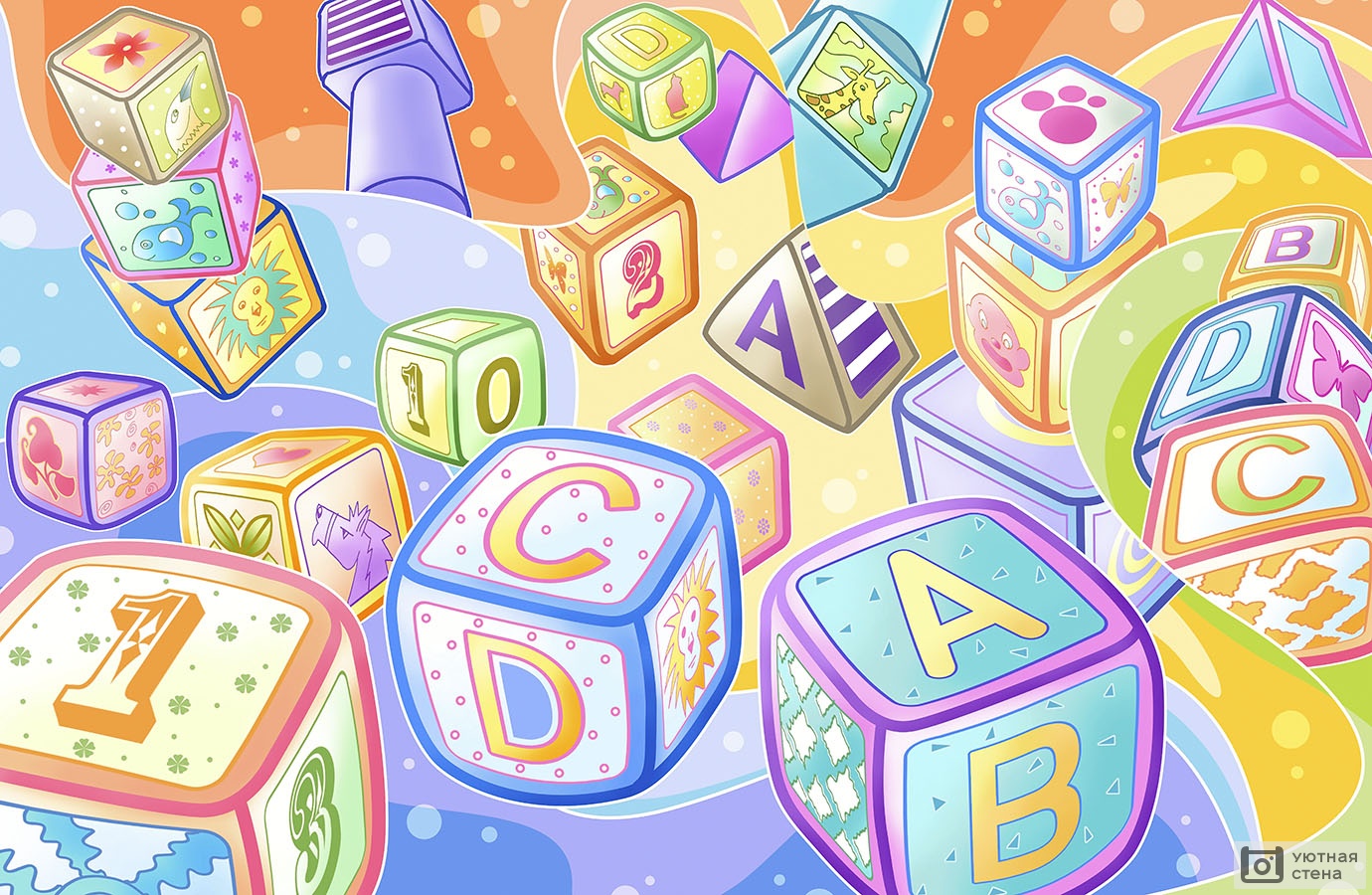 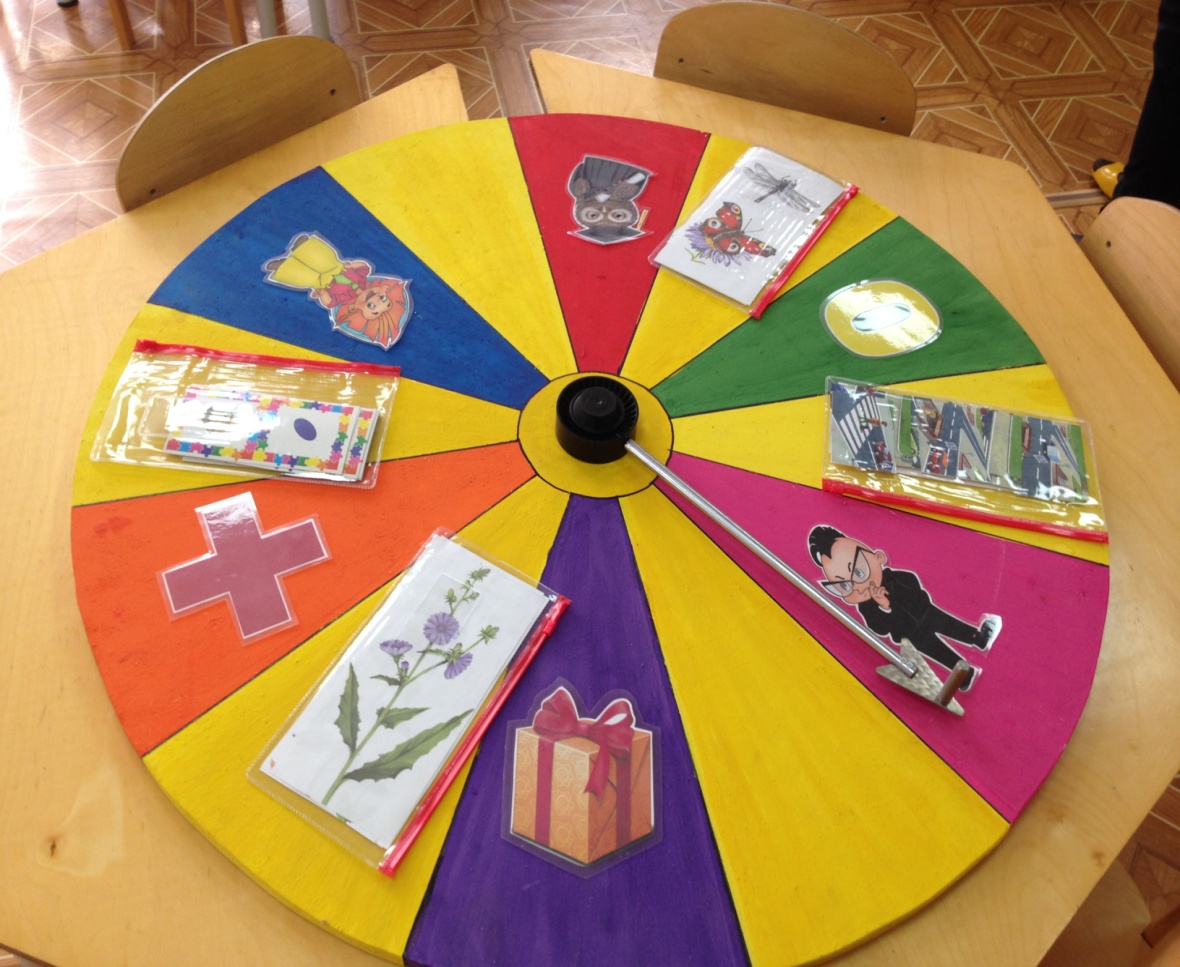 Дидактическая игра «Поле чудес»
Игра «Поле чудес» многофункциональна, она может быть направлена на решение задач различных образовательных областей; развитие зрительного восприятия, концентрации внимания, зрительной памяти, мышления; закрепление основных цветов и их оттенков; развитие фонематического слуха и восприятия, формирование лексико-грамматических категорий и др. 
Одно из преимуществ игры «Поле чудес» – то, что она всегда требует активных действий ребенка.
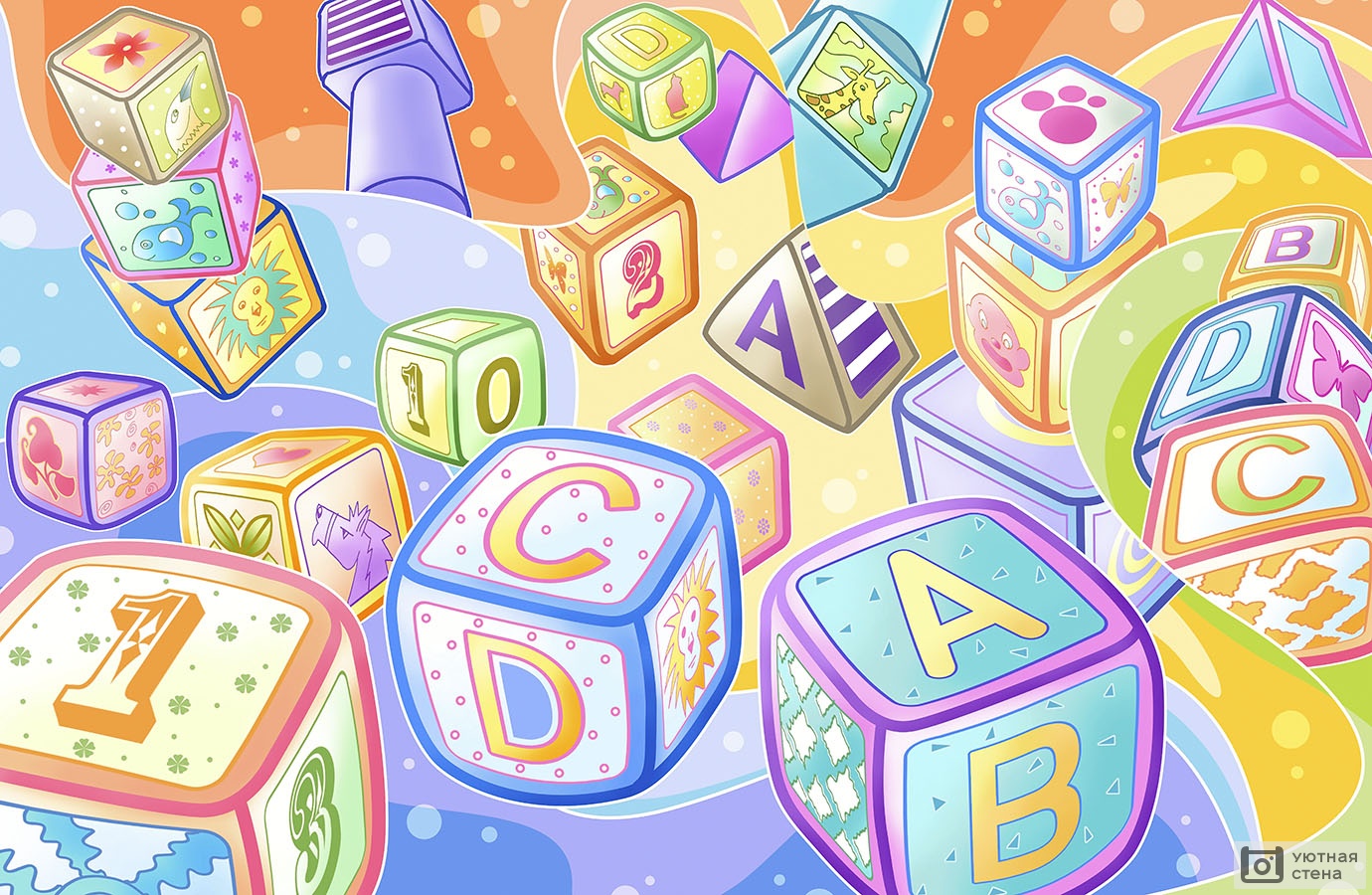 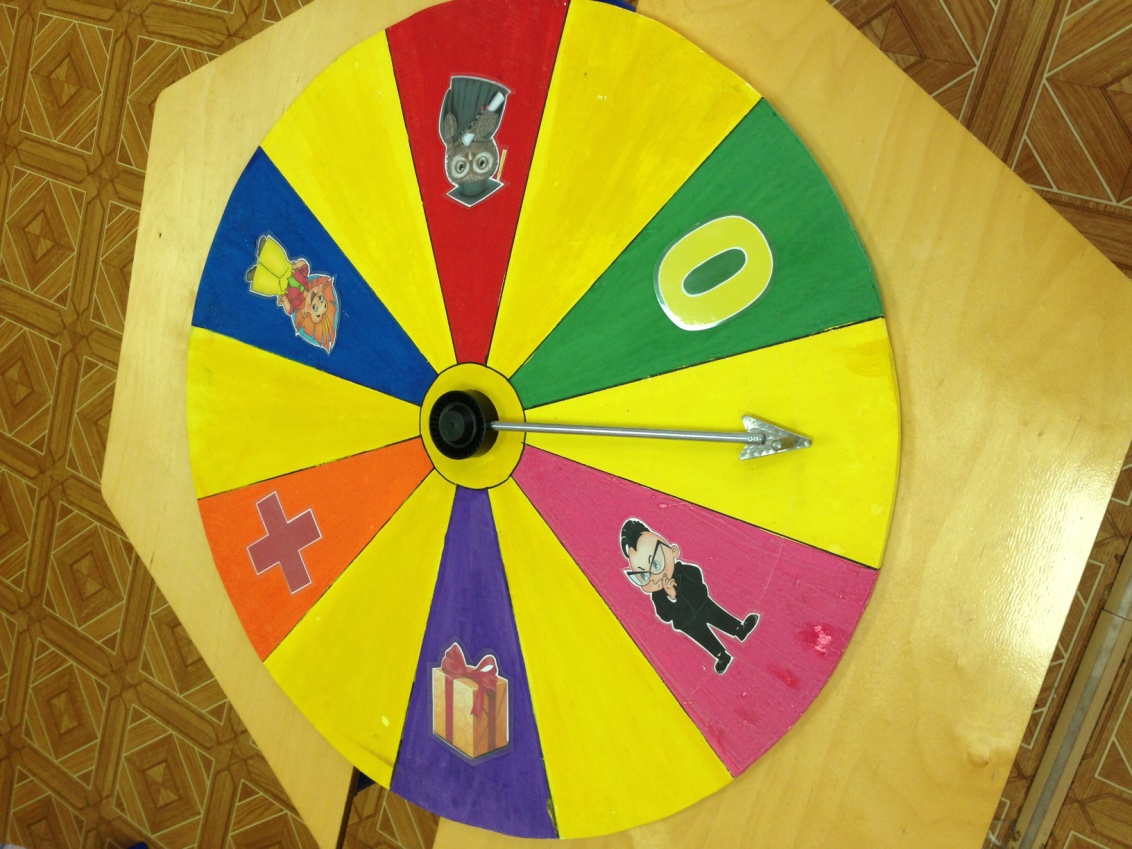 Классический вариант игры «Поле чудес» можно использовать, если большинство воспитанников  овладели навыками чтения. 
  Я предлагаю вариант игры, не требующий от воспитанников умения читать. Цель игры - закрепление материала  в игровой форме по лексической теме.
Игроки  выбираются различными способами: по считалке, жребию, желанию и др. Барабан поделен на 12 секторов. Из них 6 секторов имеют дополнительные задания. Игра проводится в три тура.
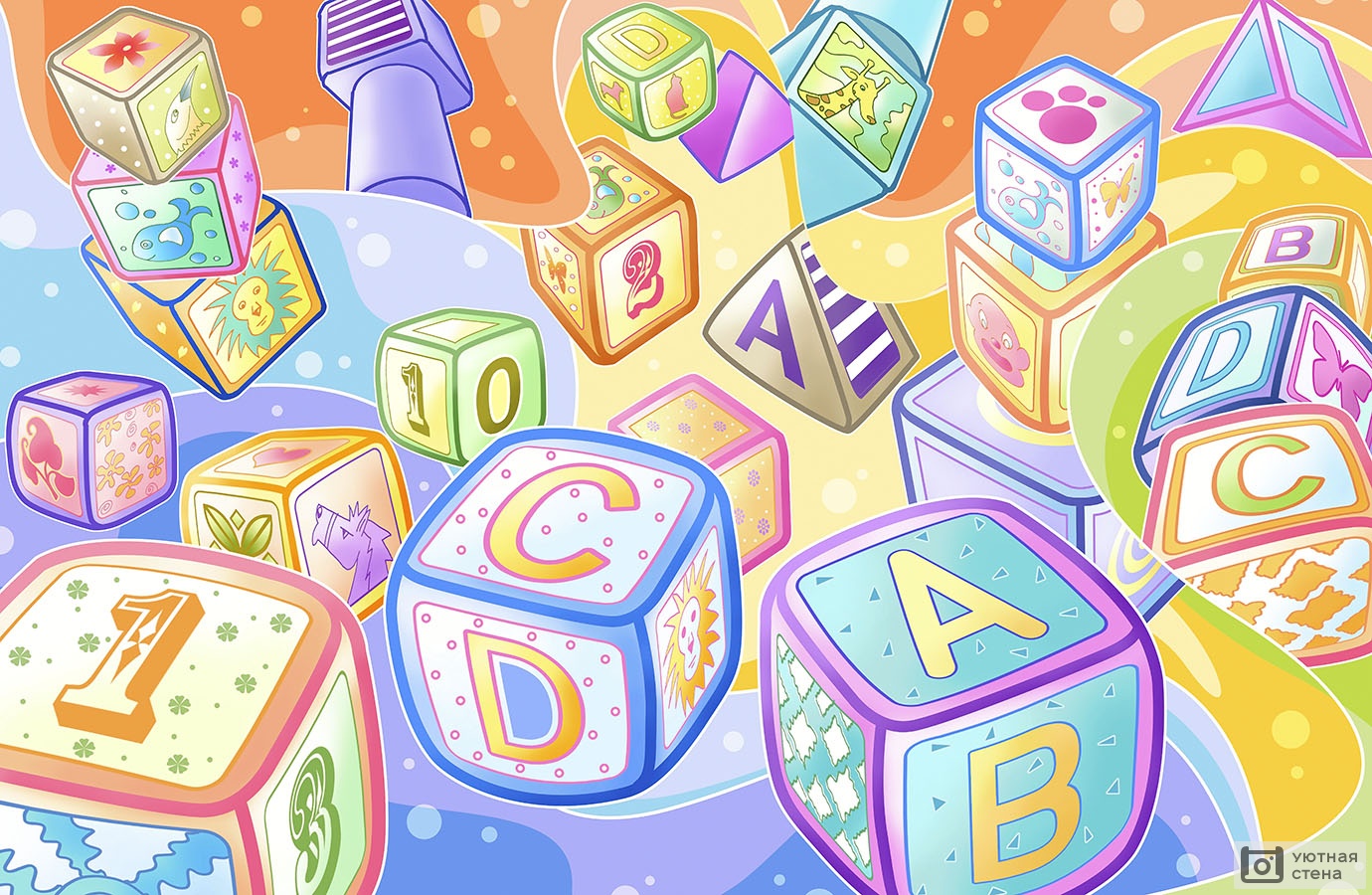 Сектор «Незнайка»- воспитатель загадывает загадку ребятам-зрителям.
Сектор «Знайка» - ребята-зрители, задают дополнительный вопрос игрокам.
Сектор «Сова»- ребята-зрители рассказывают пословицу, поговорку или стихотворение по лексической теме.
Сектор «Плюс» - ребёнок может открыть любую часть картинки.
Сектор «Ноль» - пропускает ход.
Сектор «Приз» –вручается приз. 
Правила игры: На доске вывешивается разрезная картинка с изображением, например, фрукта. Картинка повернута изображением к доске.
Играет несколько игроков, игроки поочередно крутят стрелку на игровом поле. Если ход результативный, воспитатель задает вопросы по пройденной лексической теме.
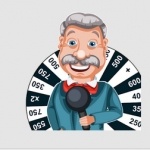 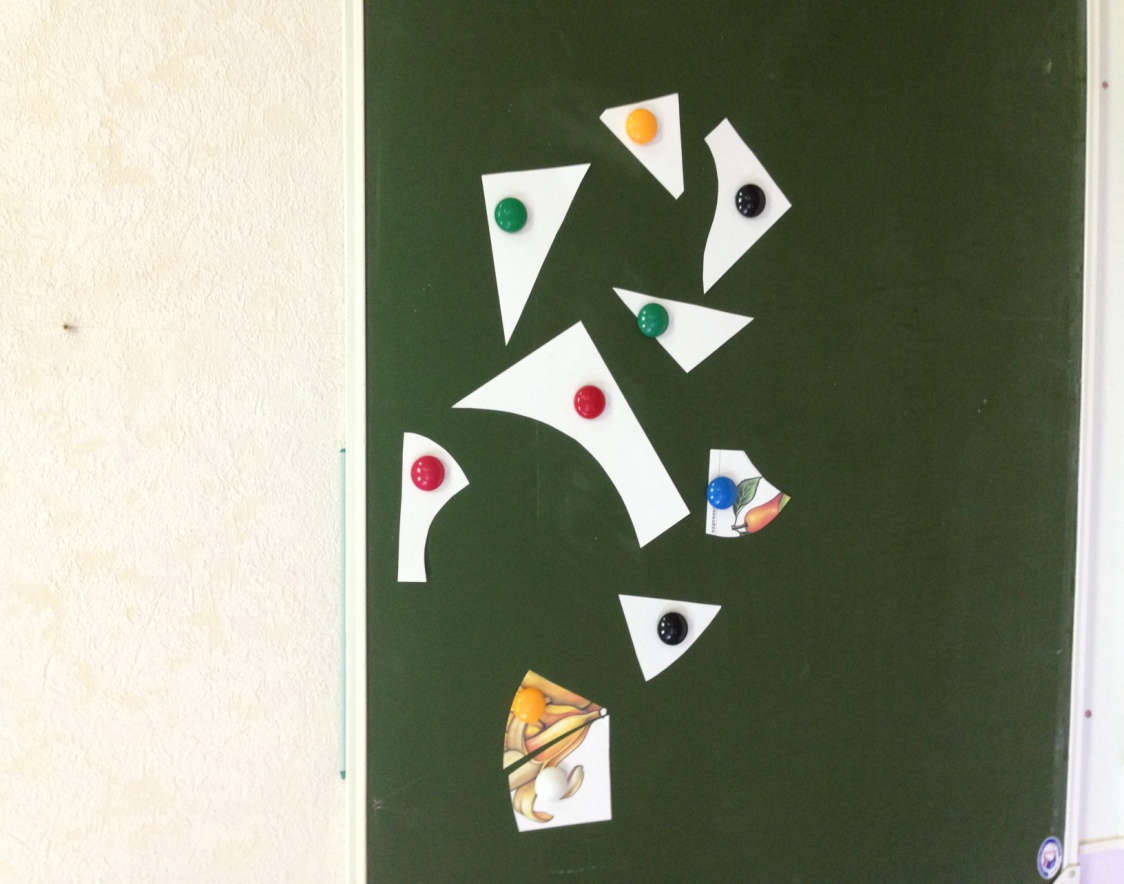 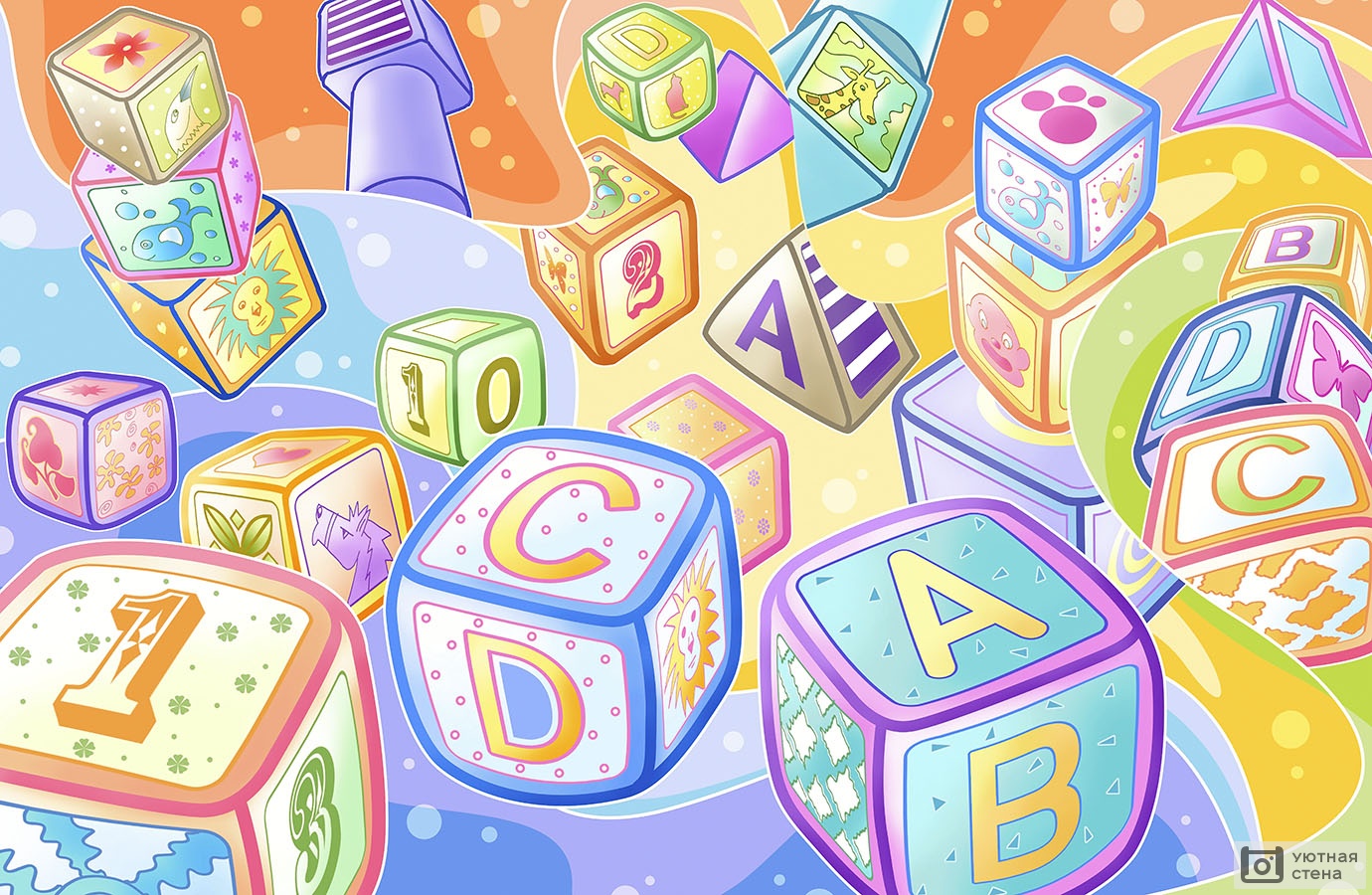 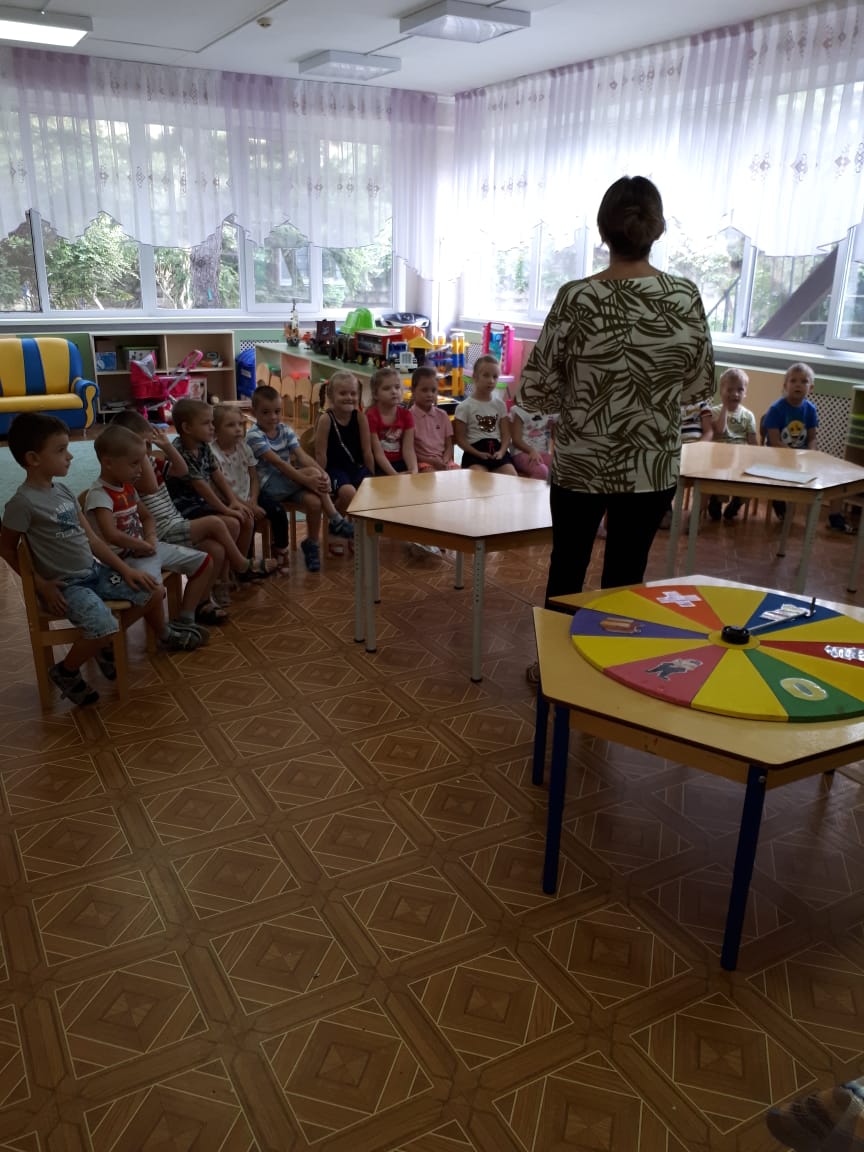 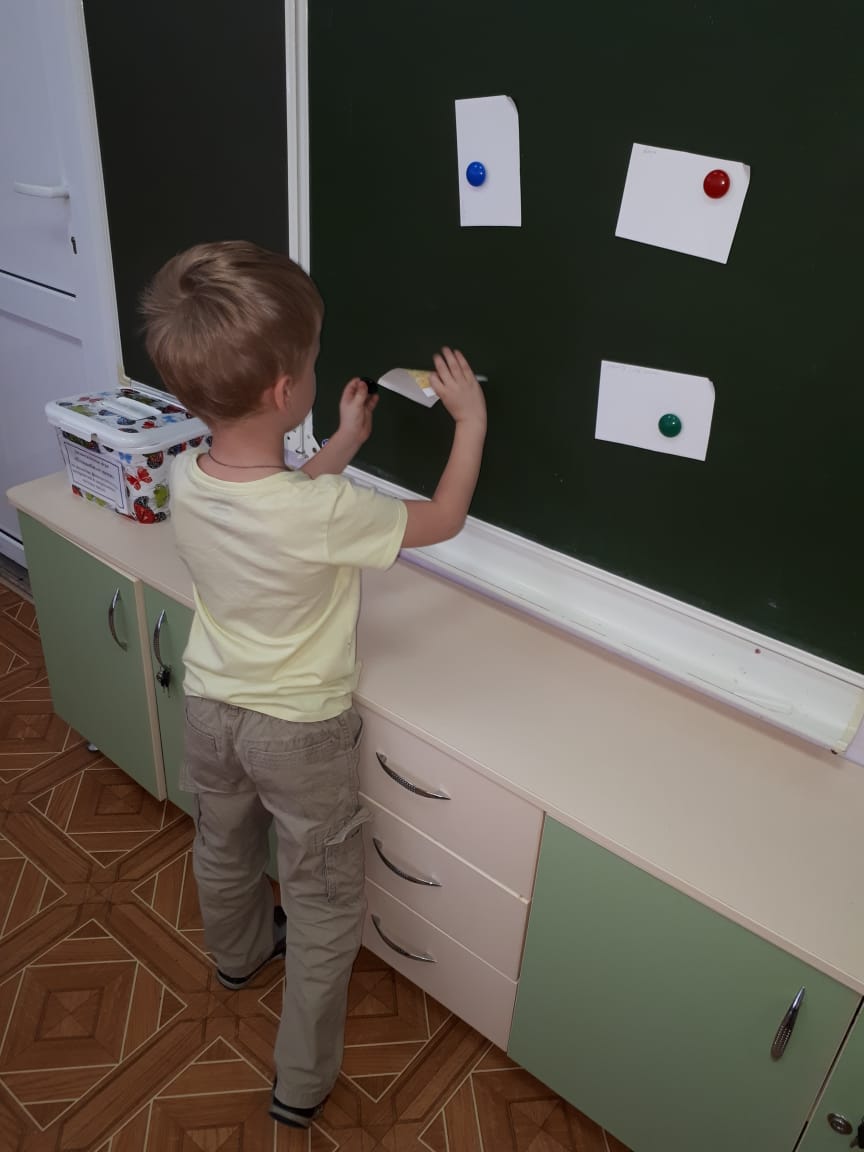 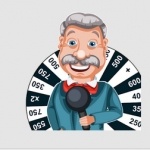 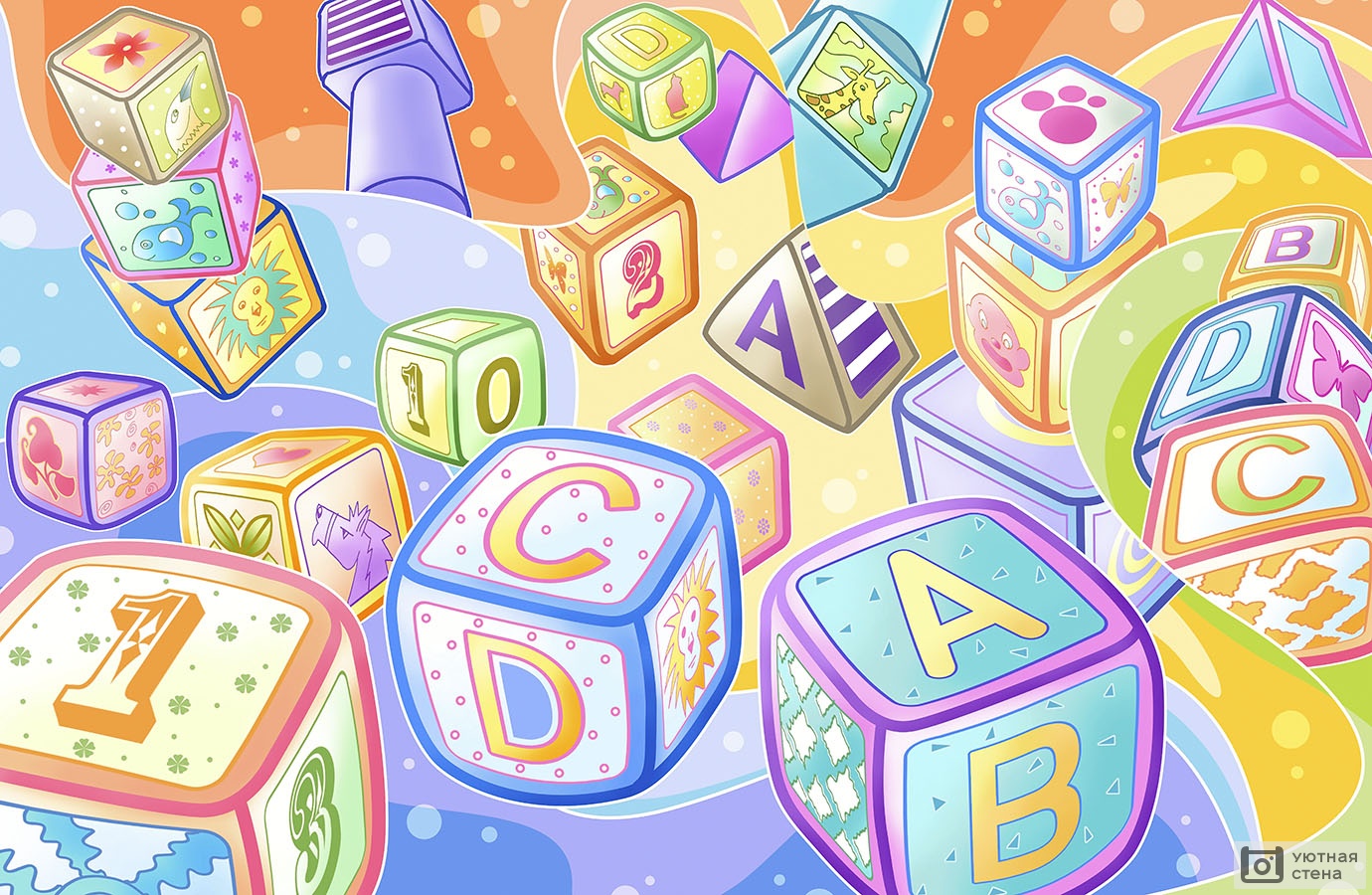 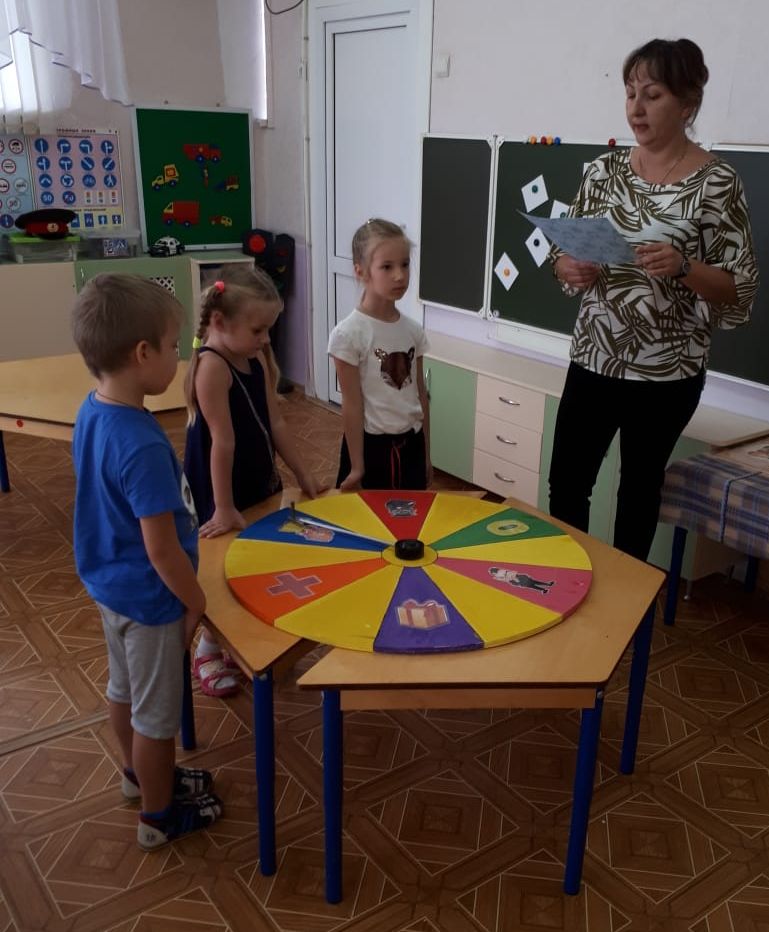 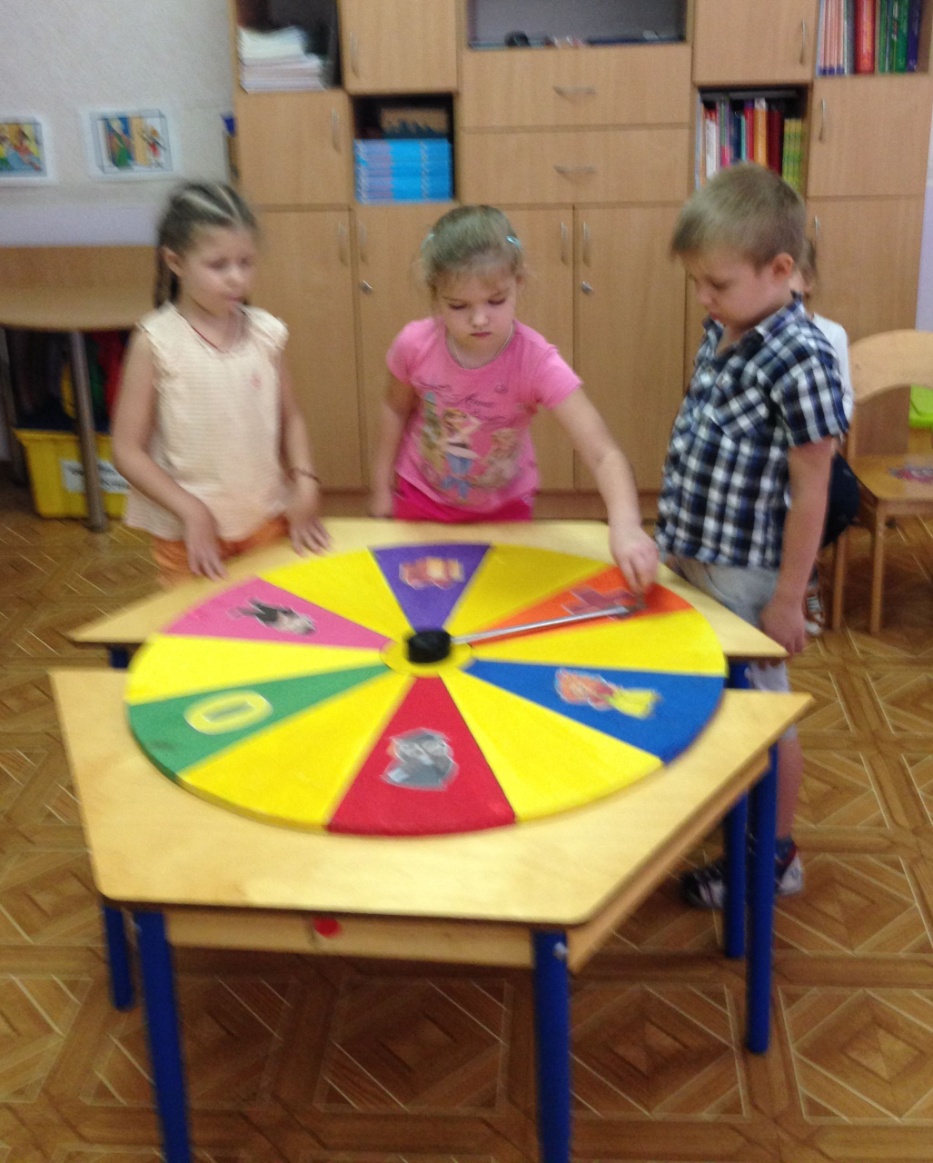 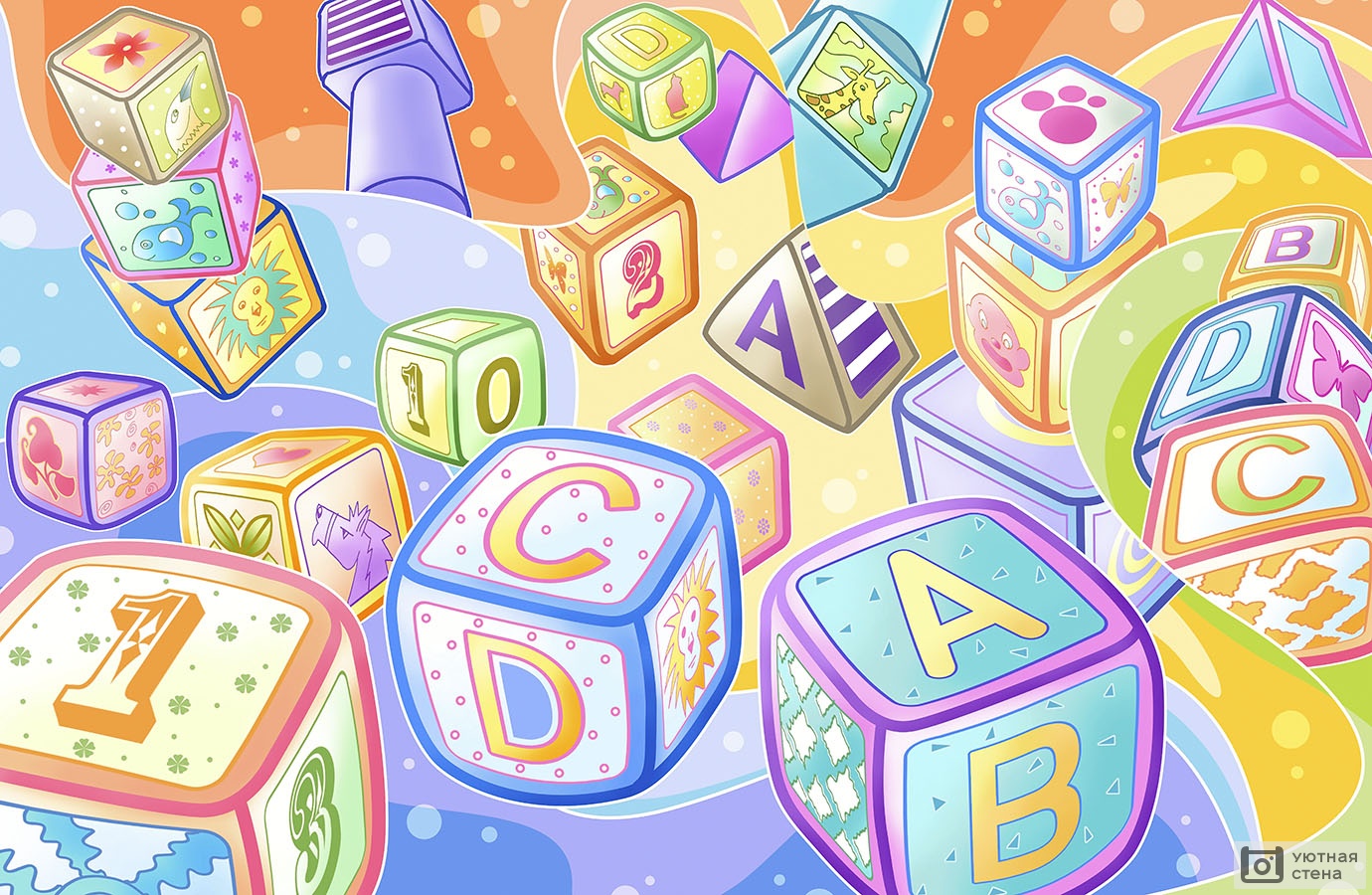 Спасибо за внимание!
Желаю вам творческих успехов в работе.
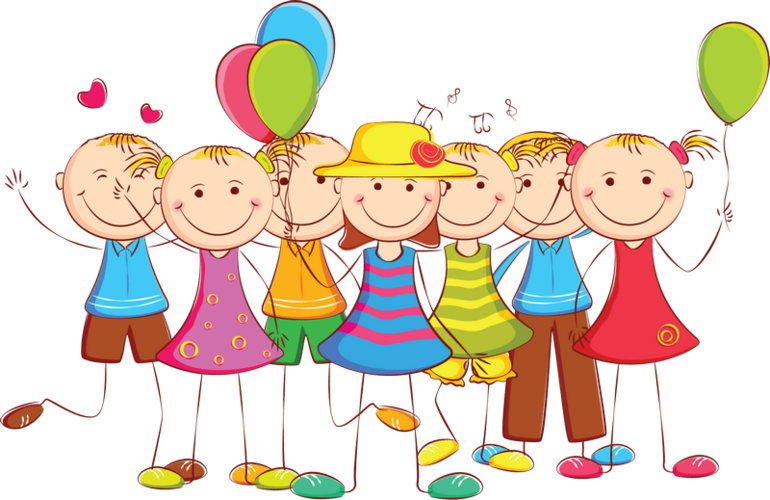